٦
صفحة ٢٥
الفصل
العمليات على الكسور الاعتيادية
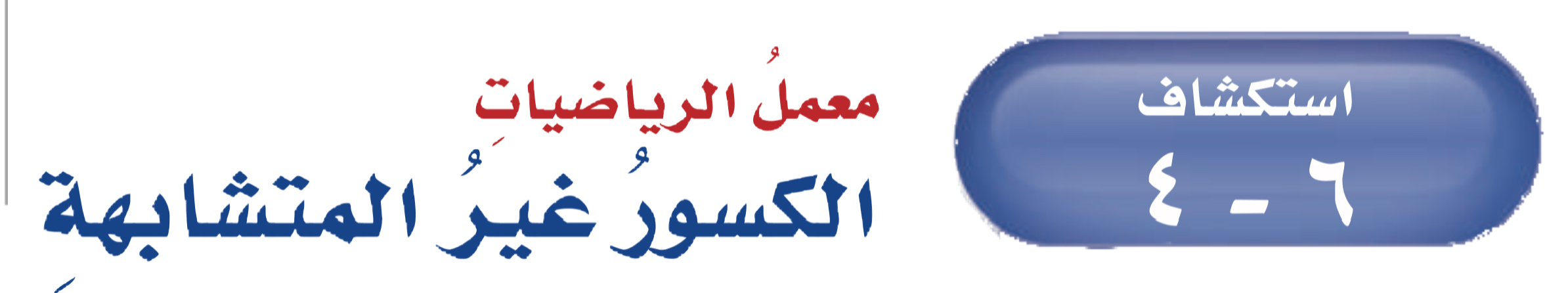 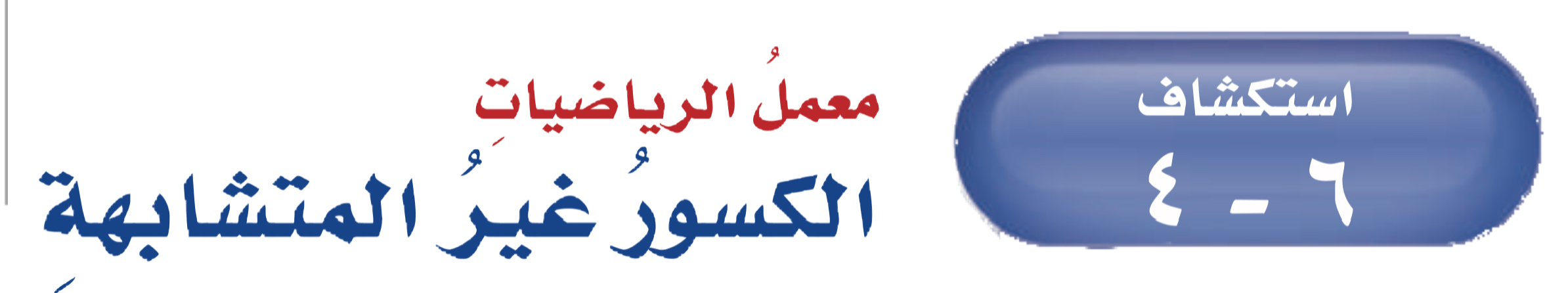 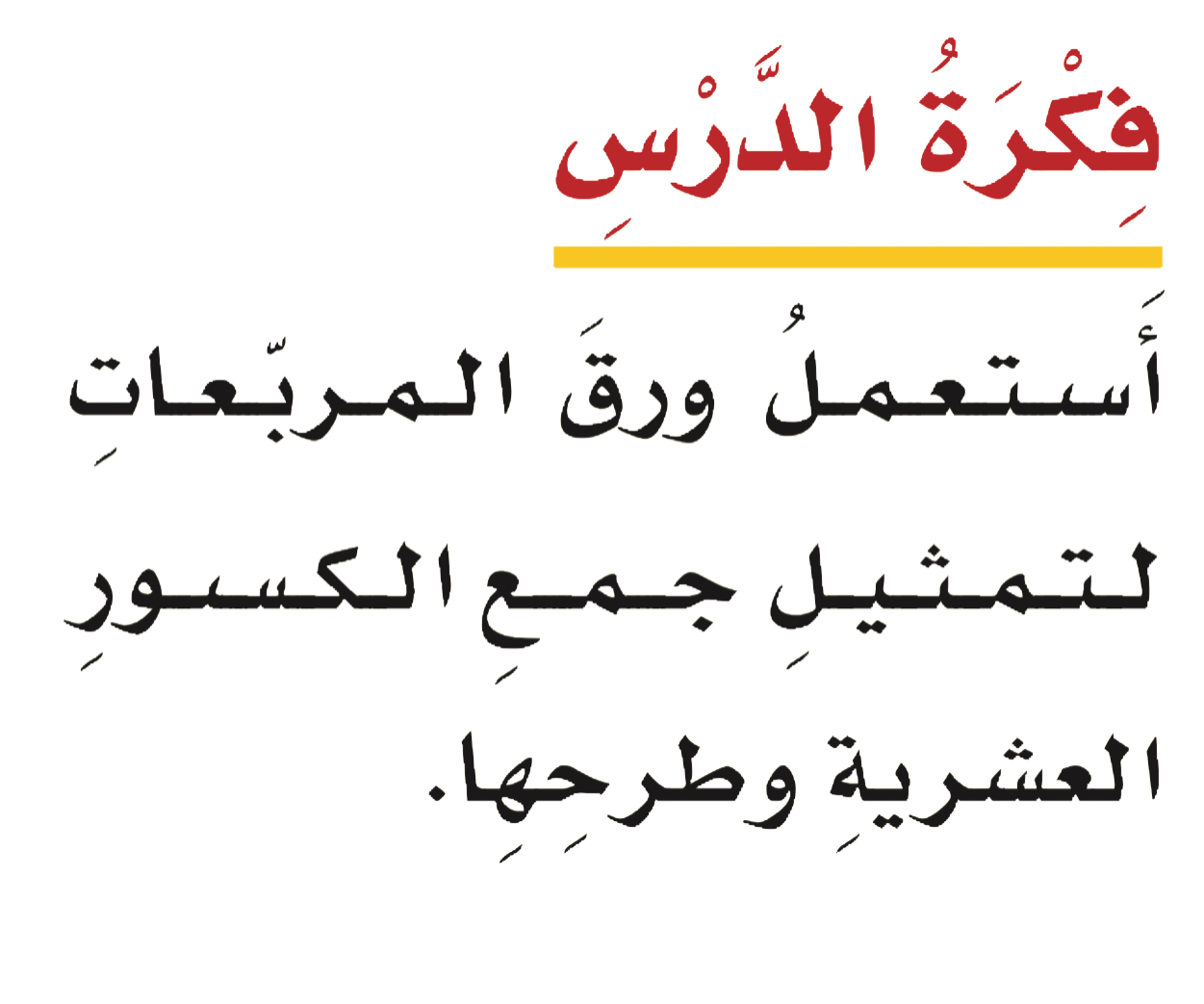 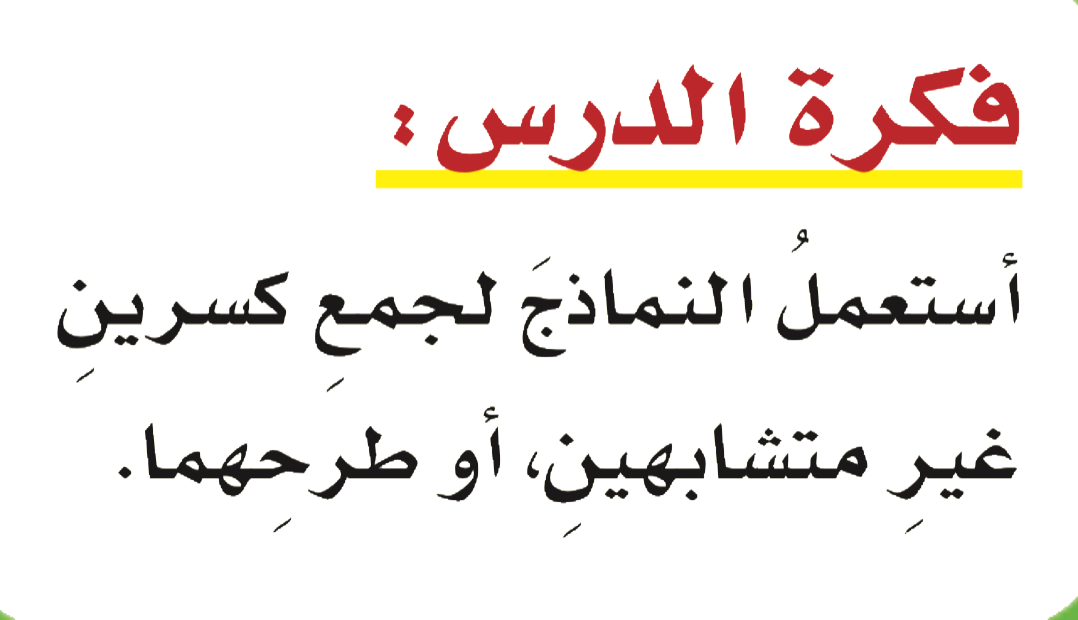 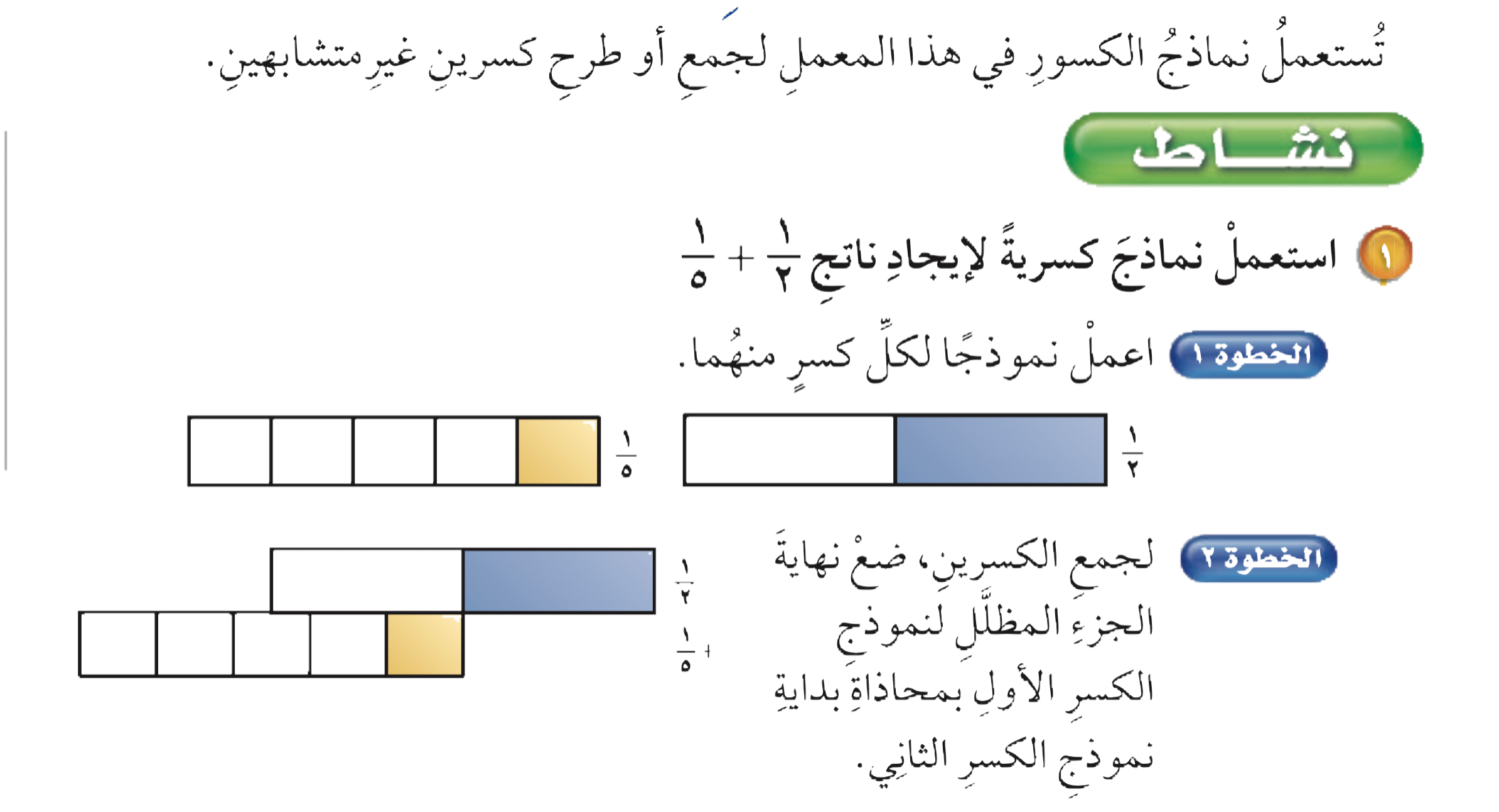 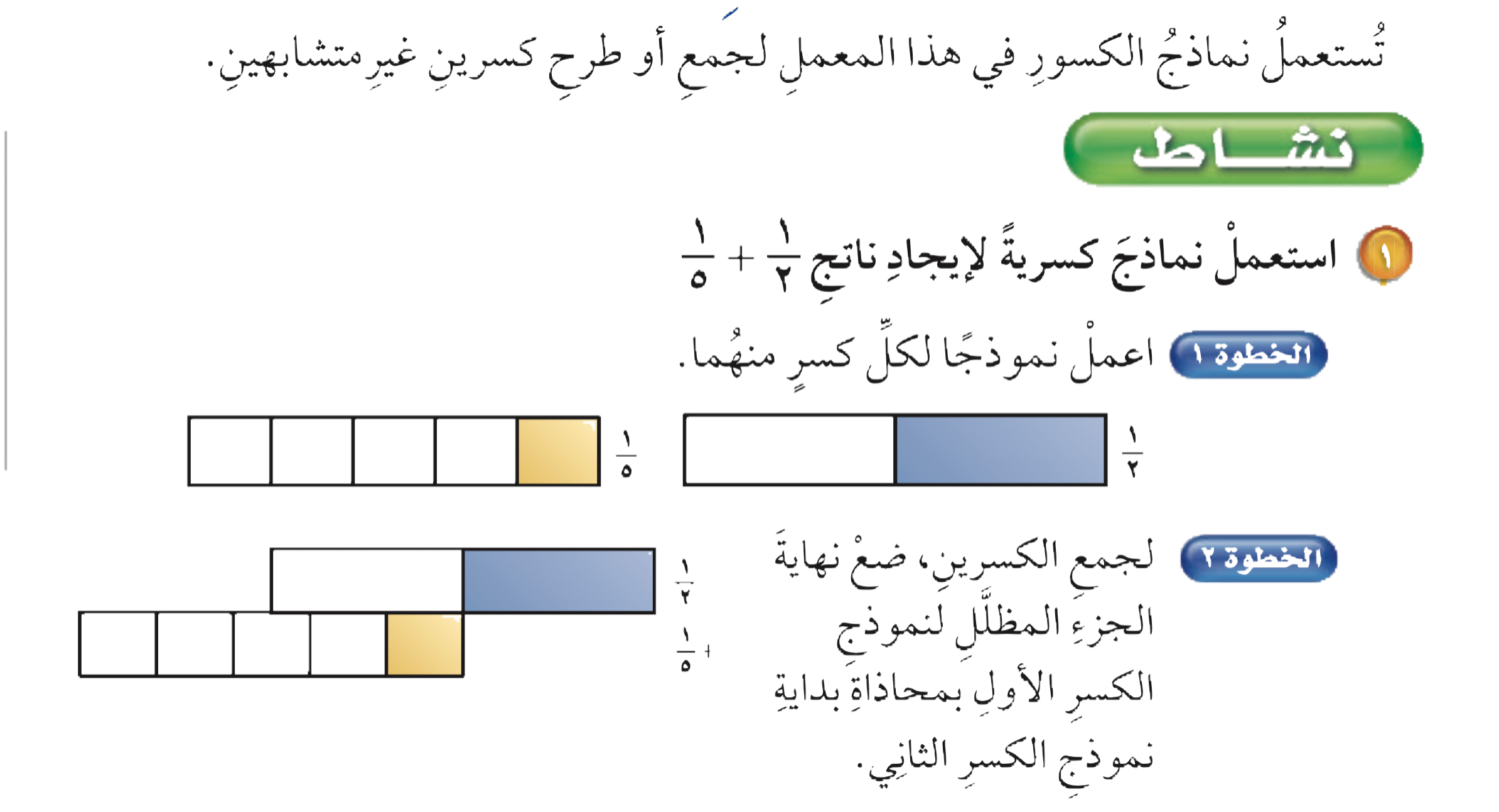 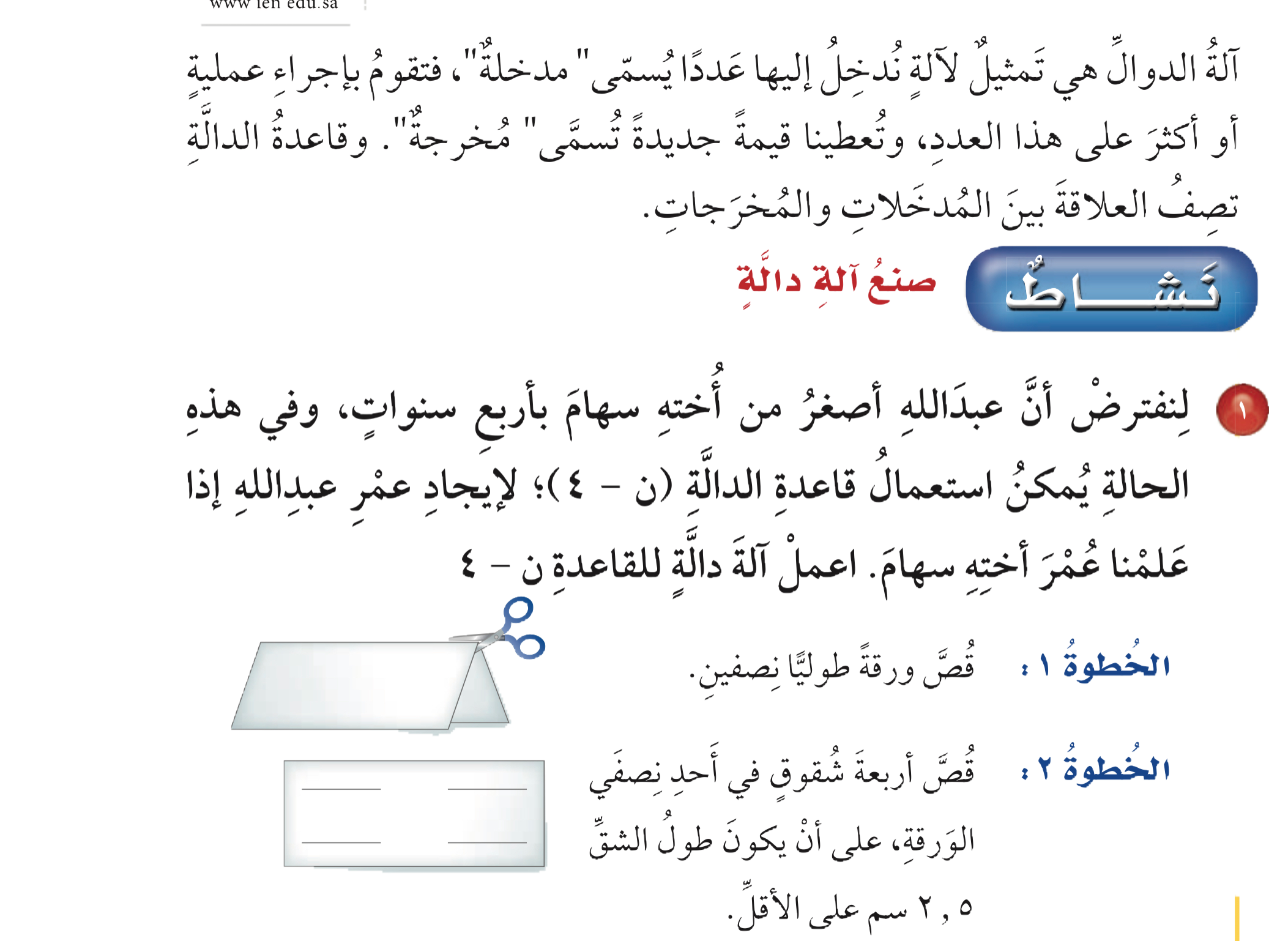 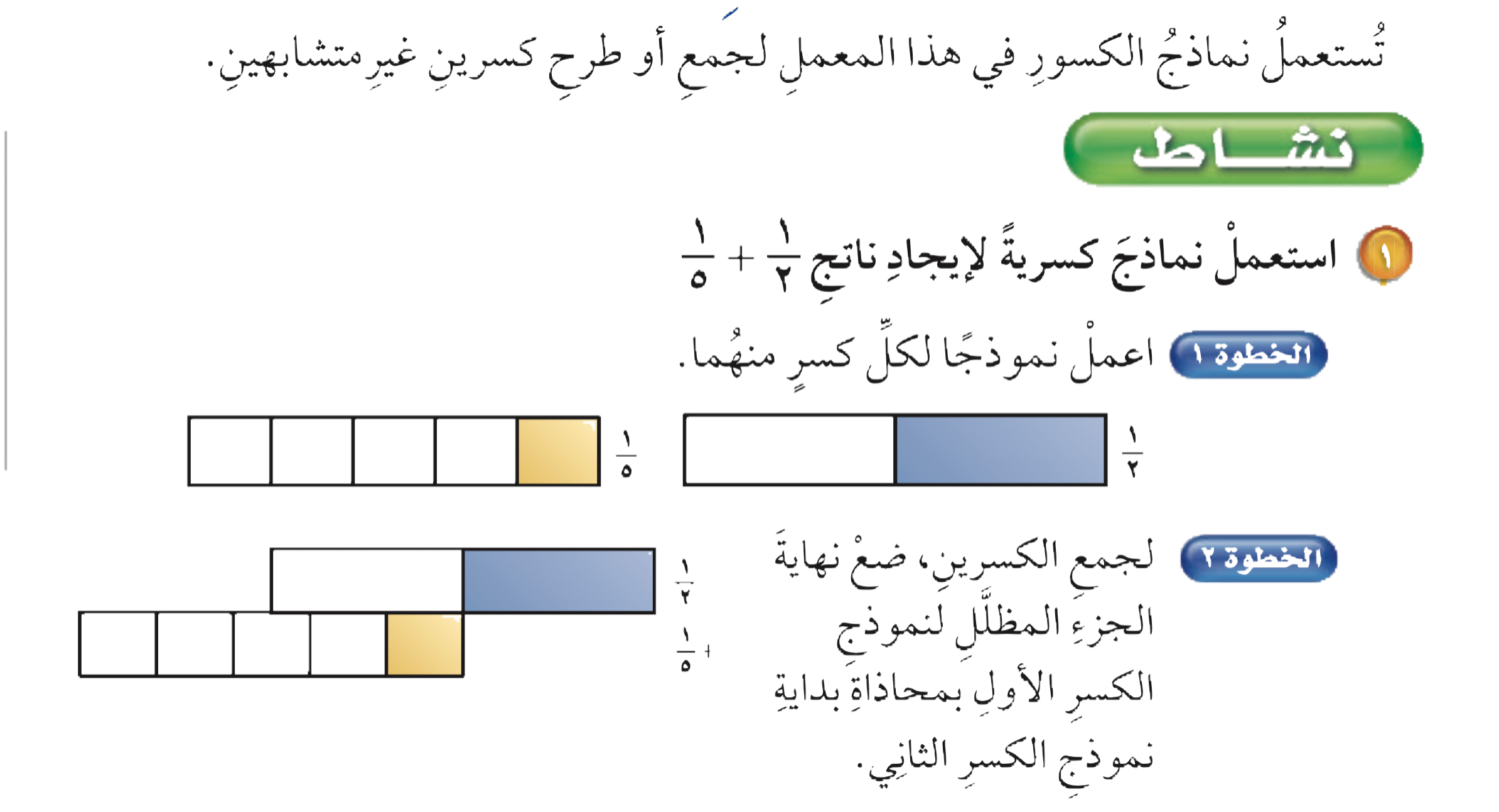 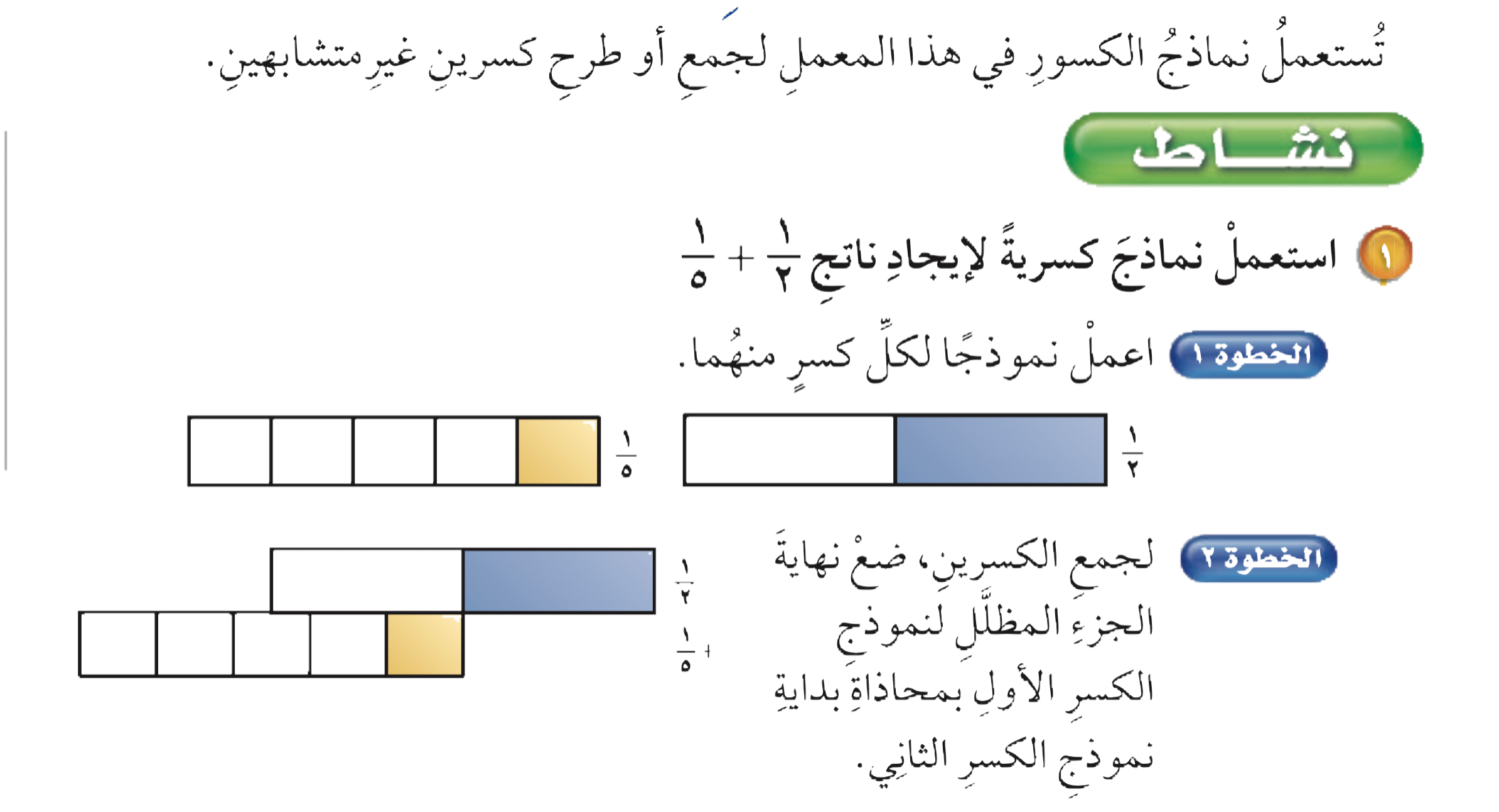 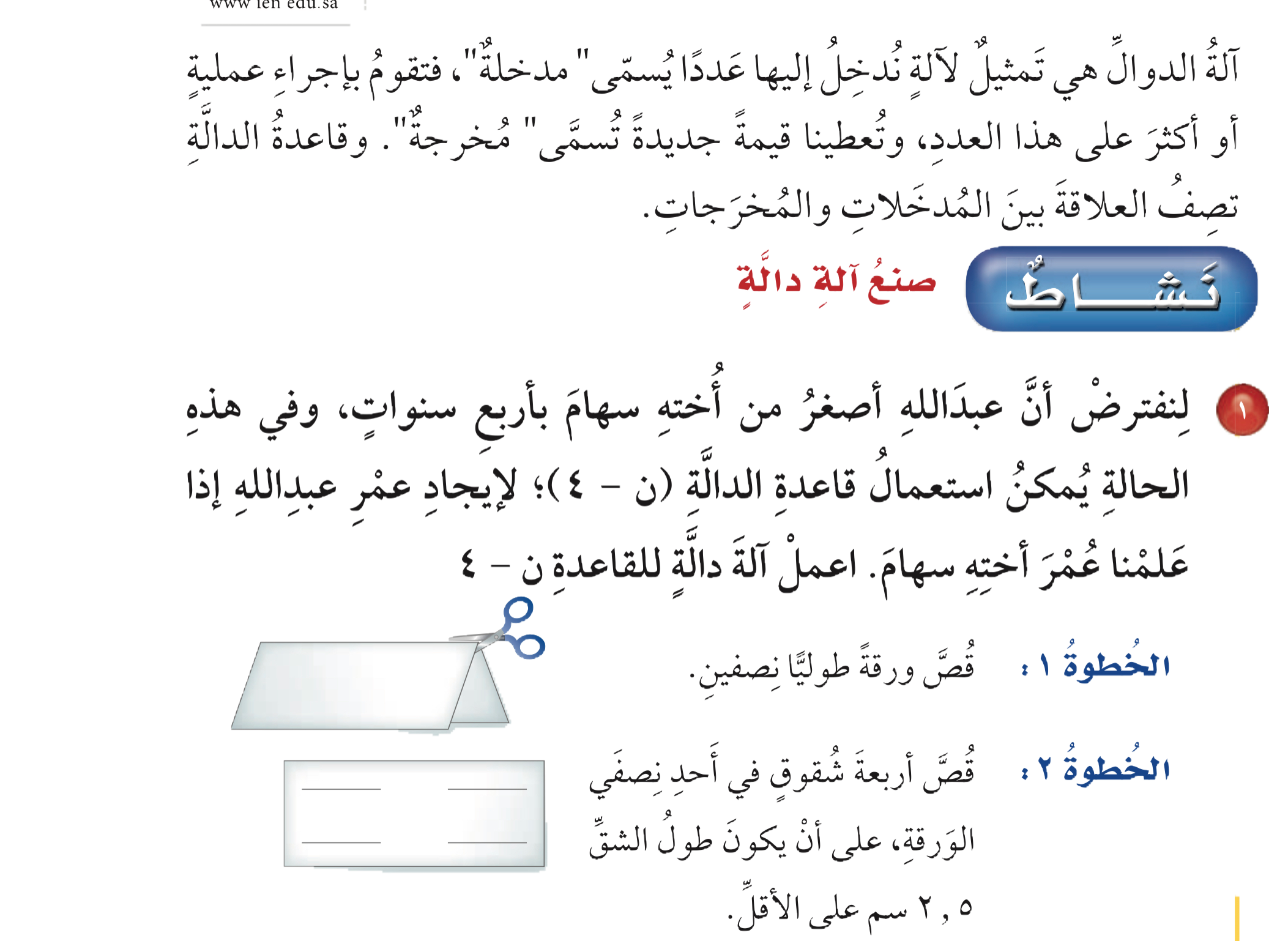 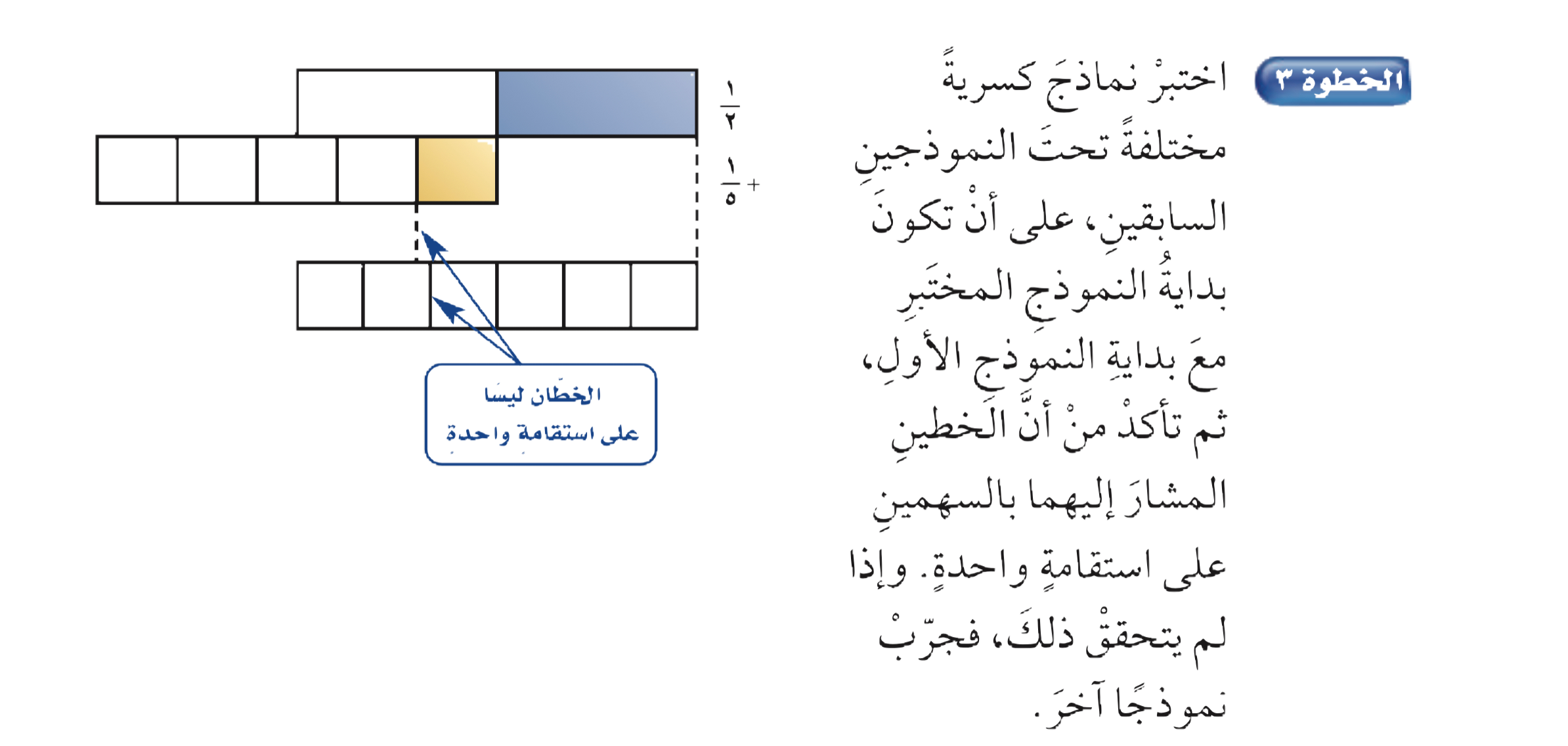 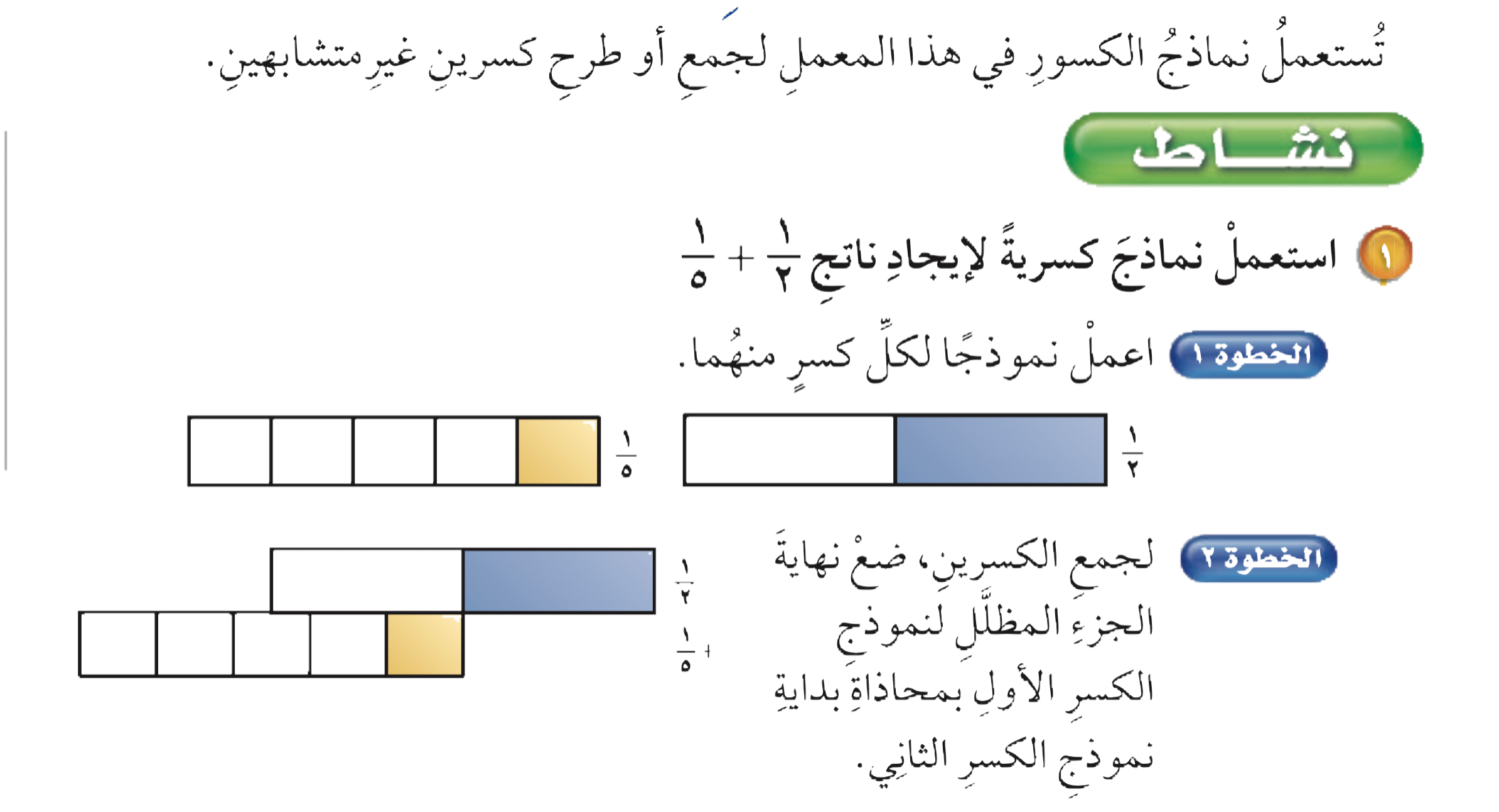 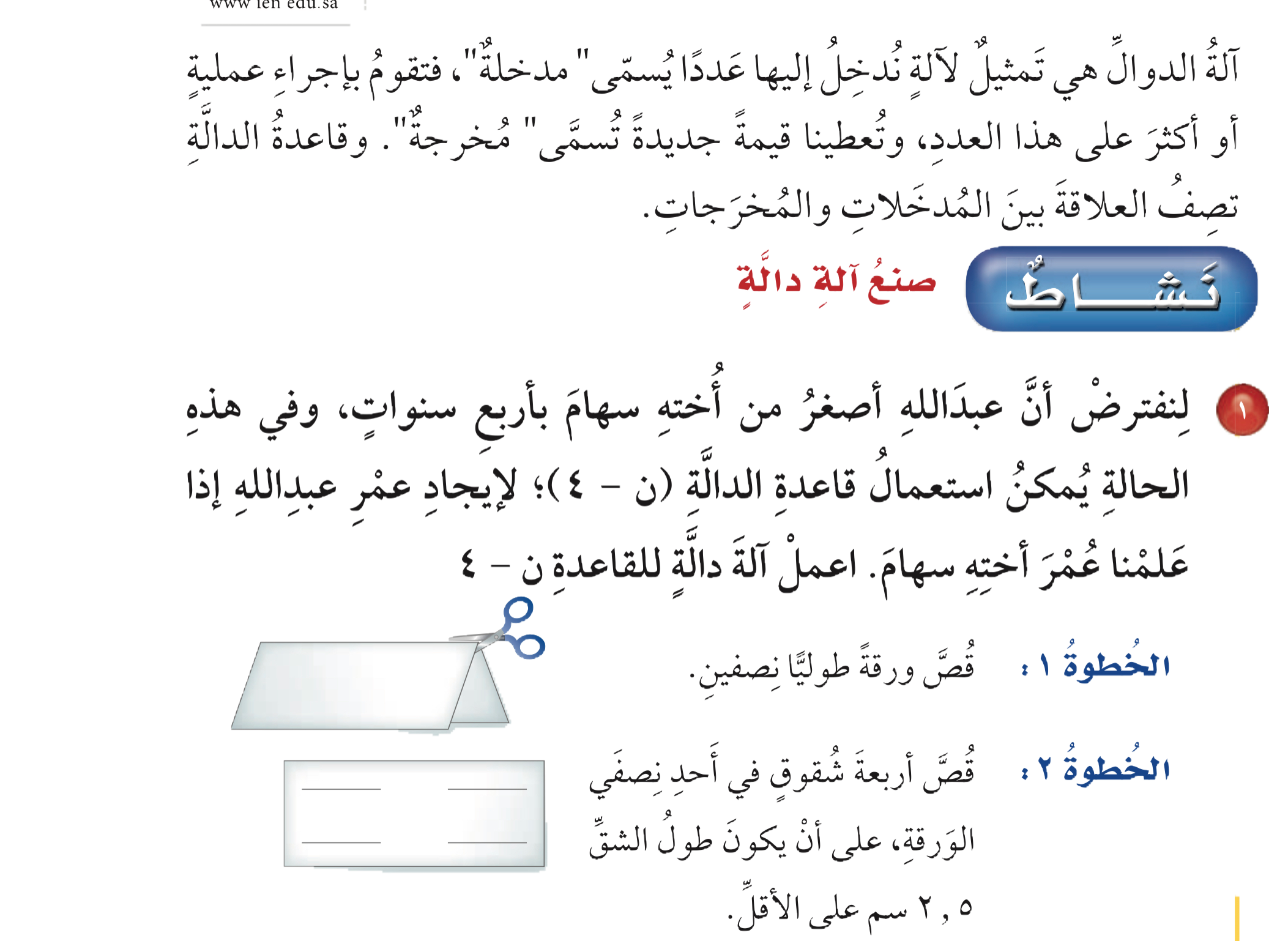 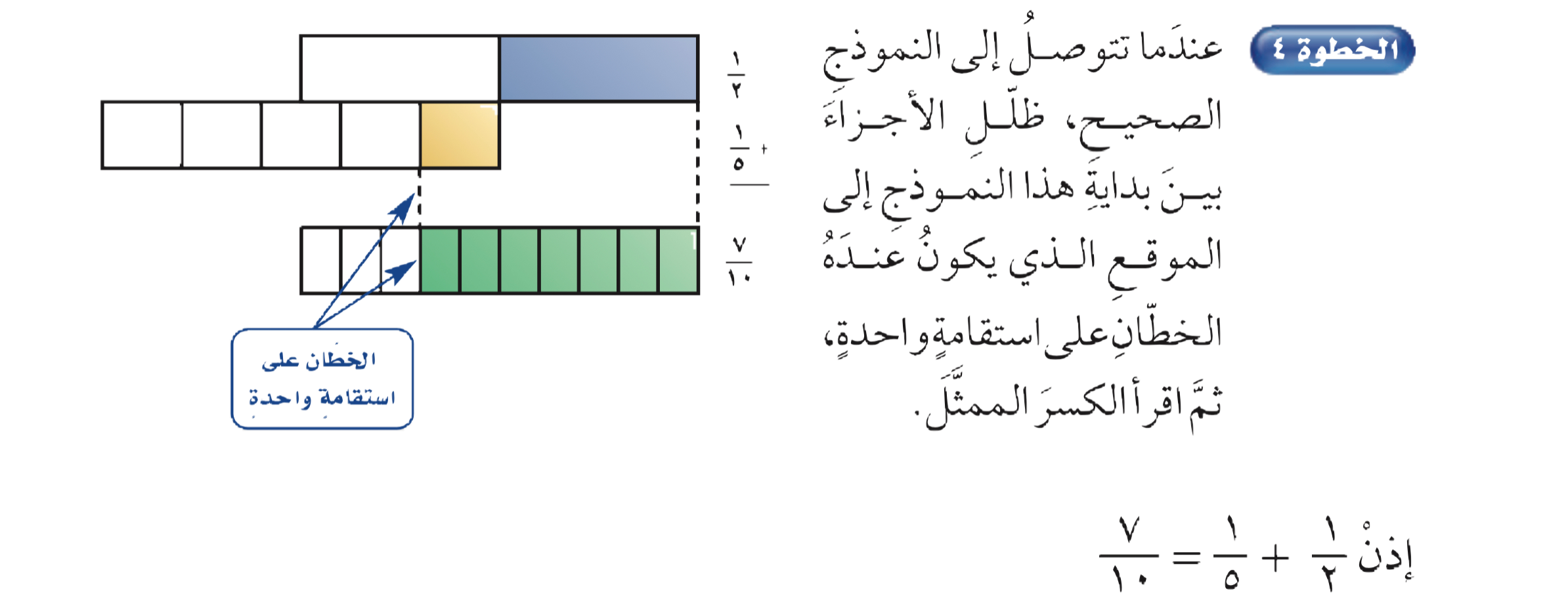 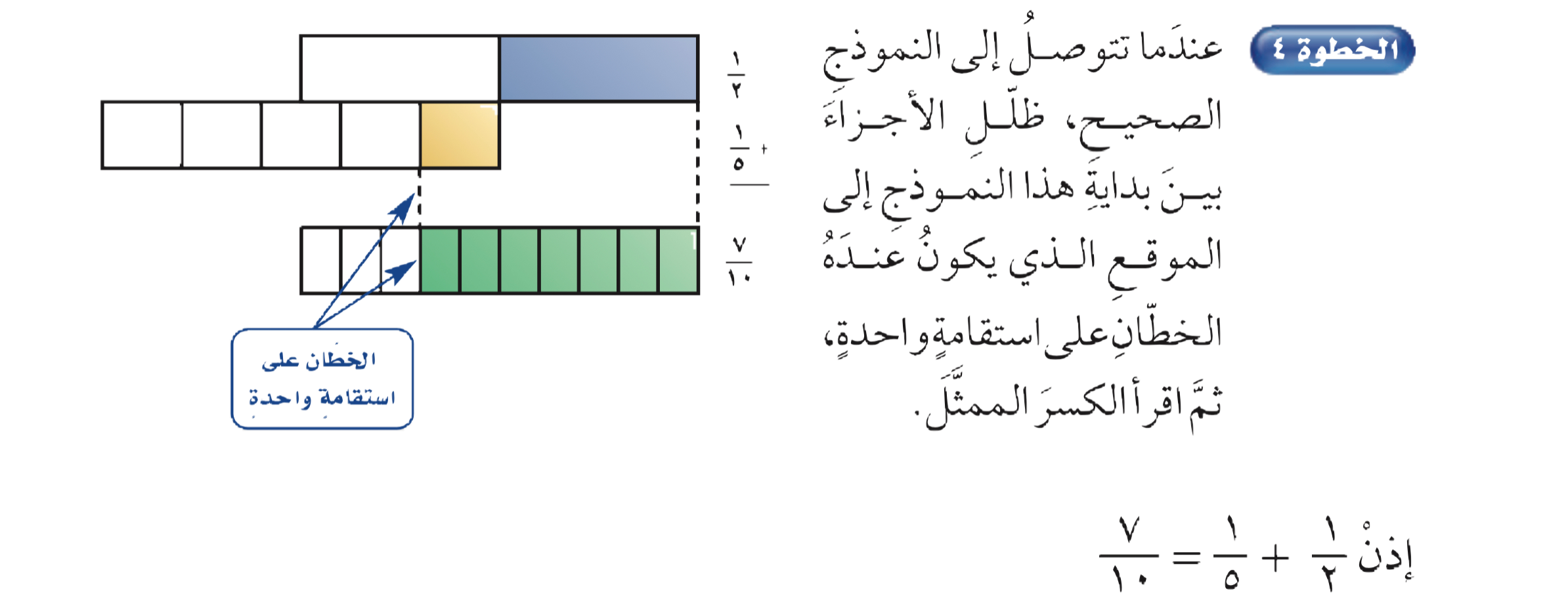 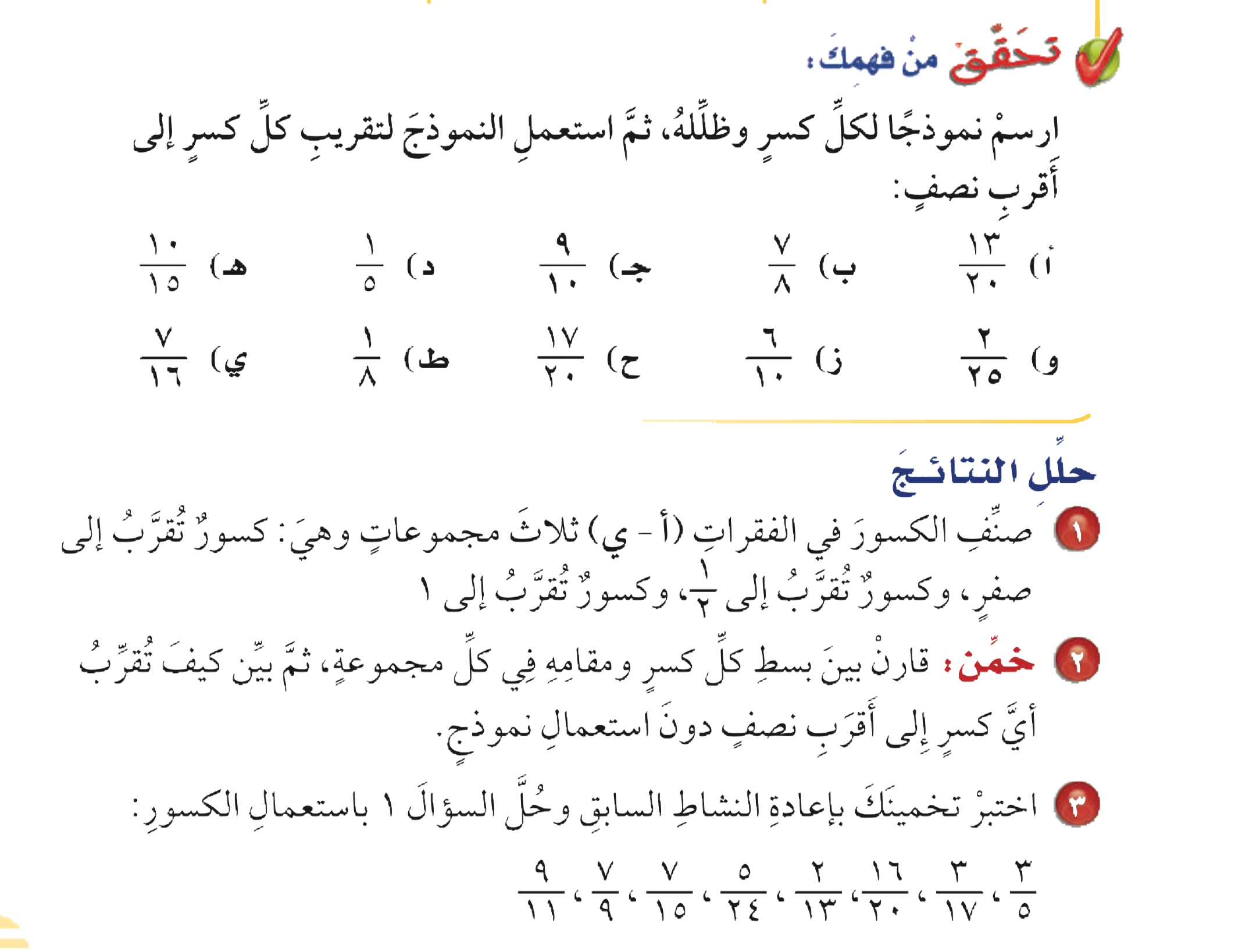 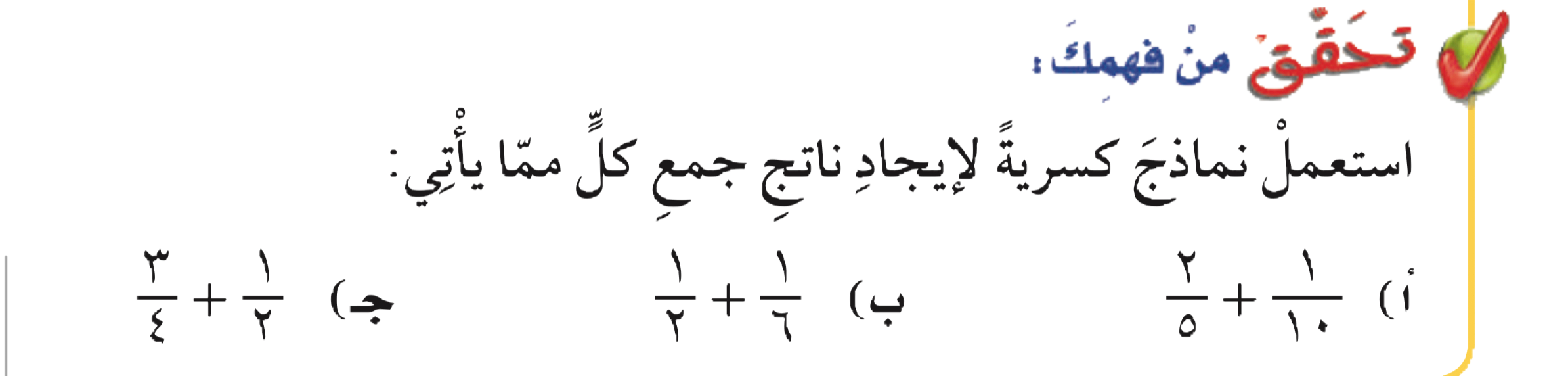 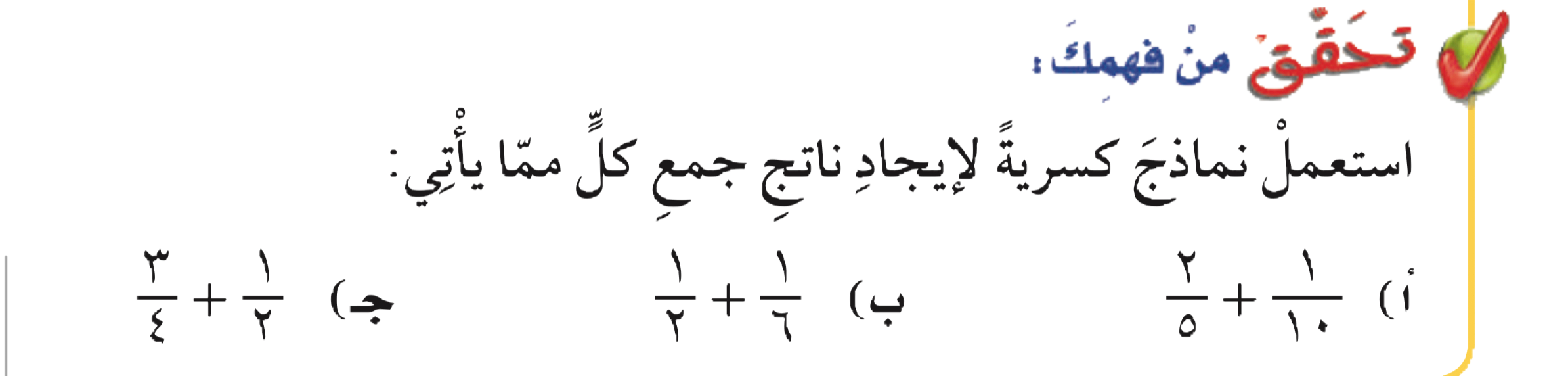 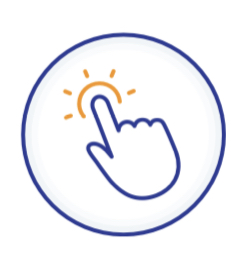 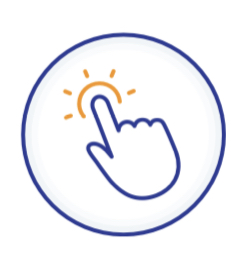 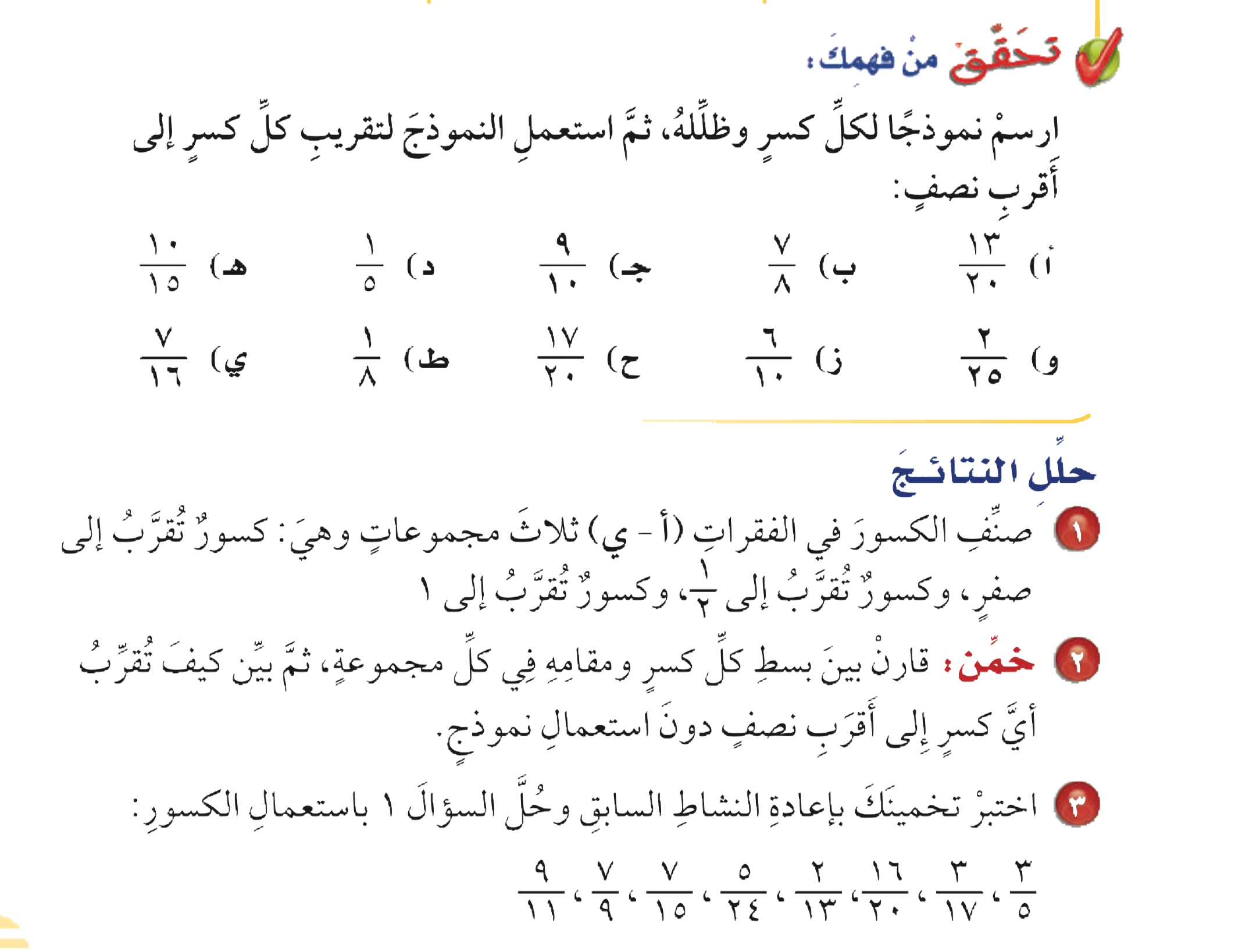 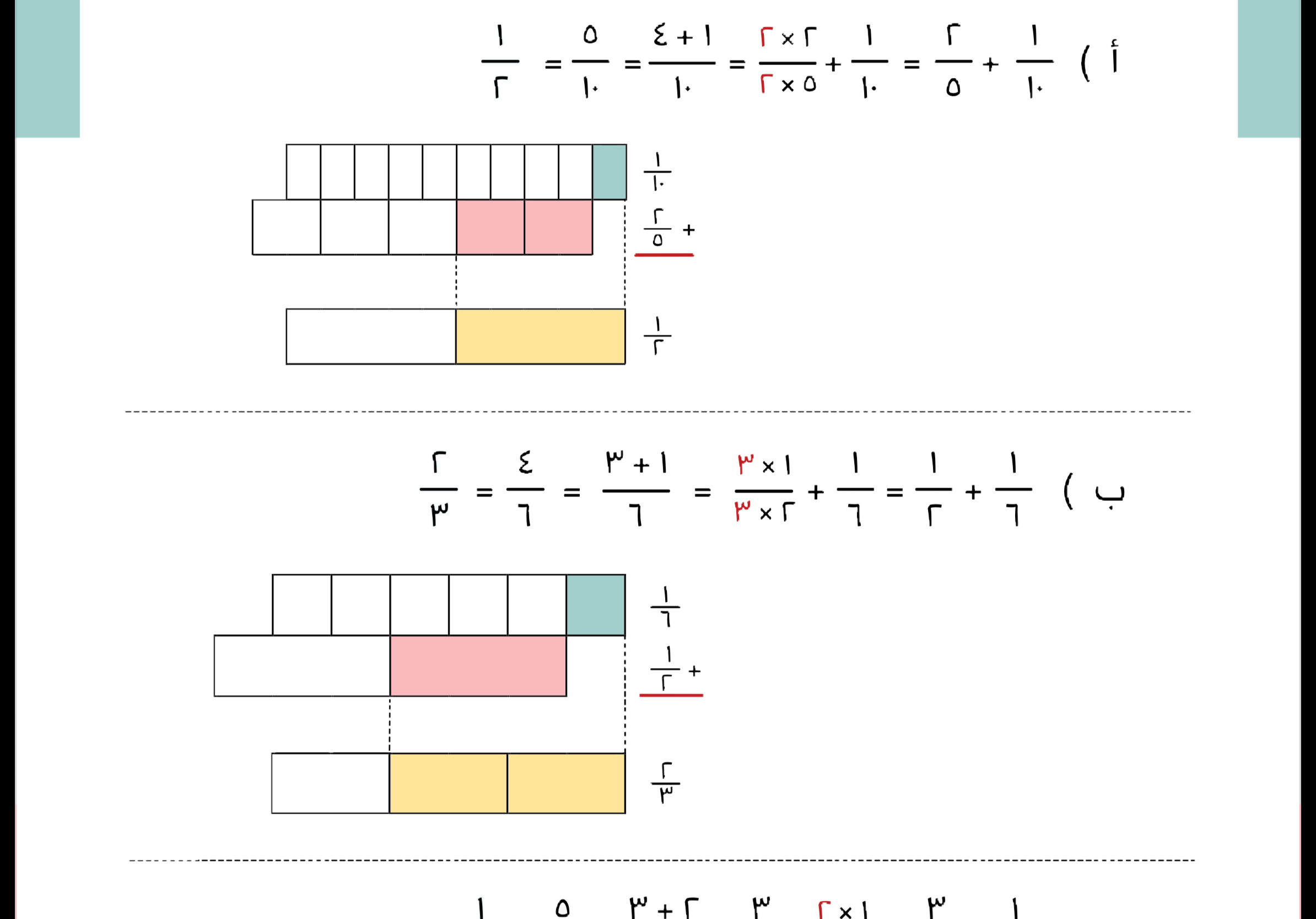 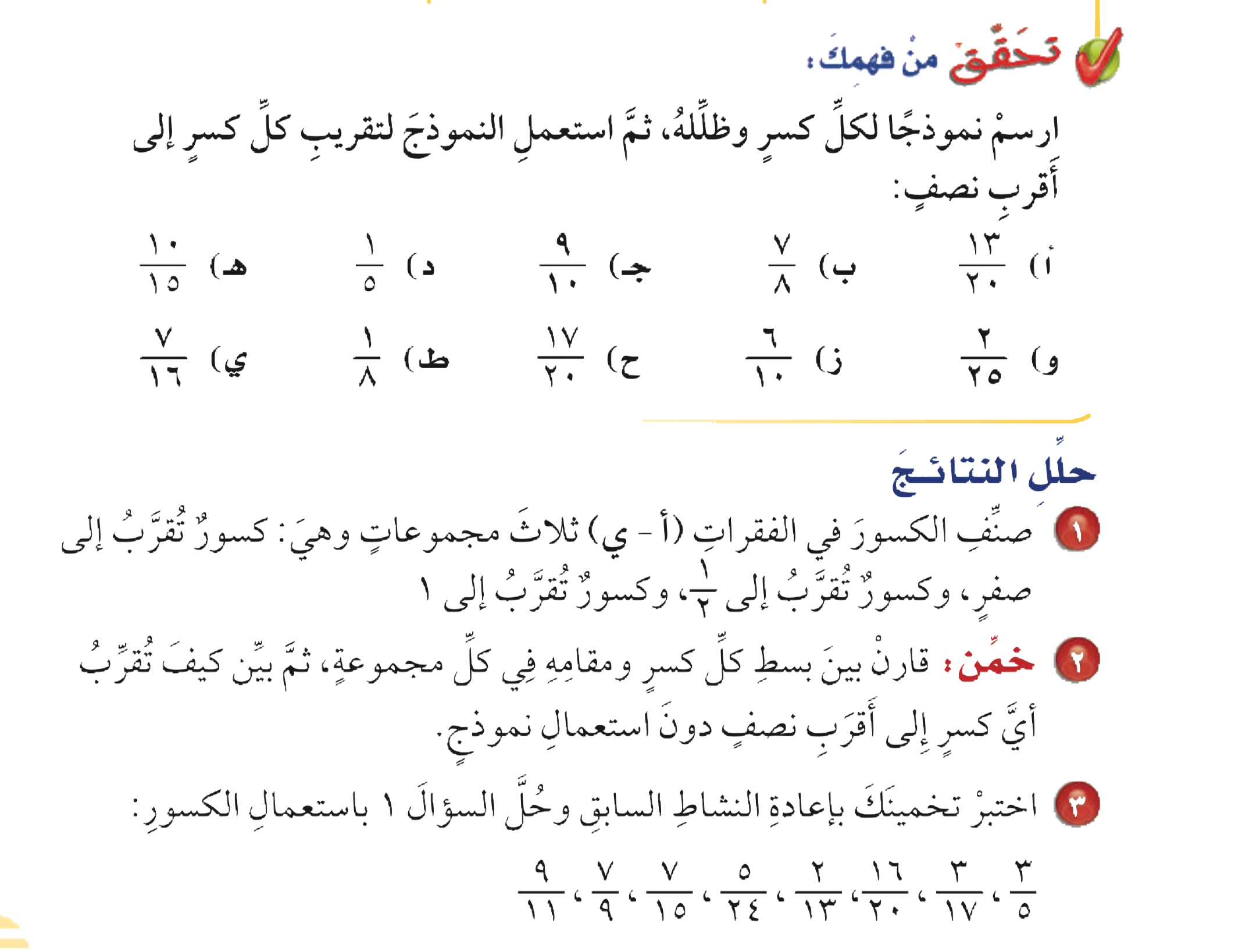 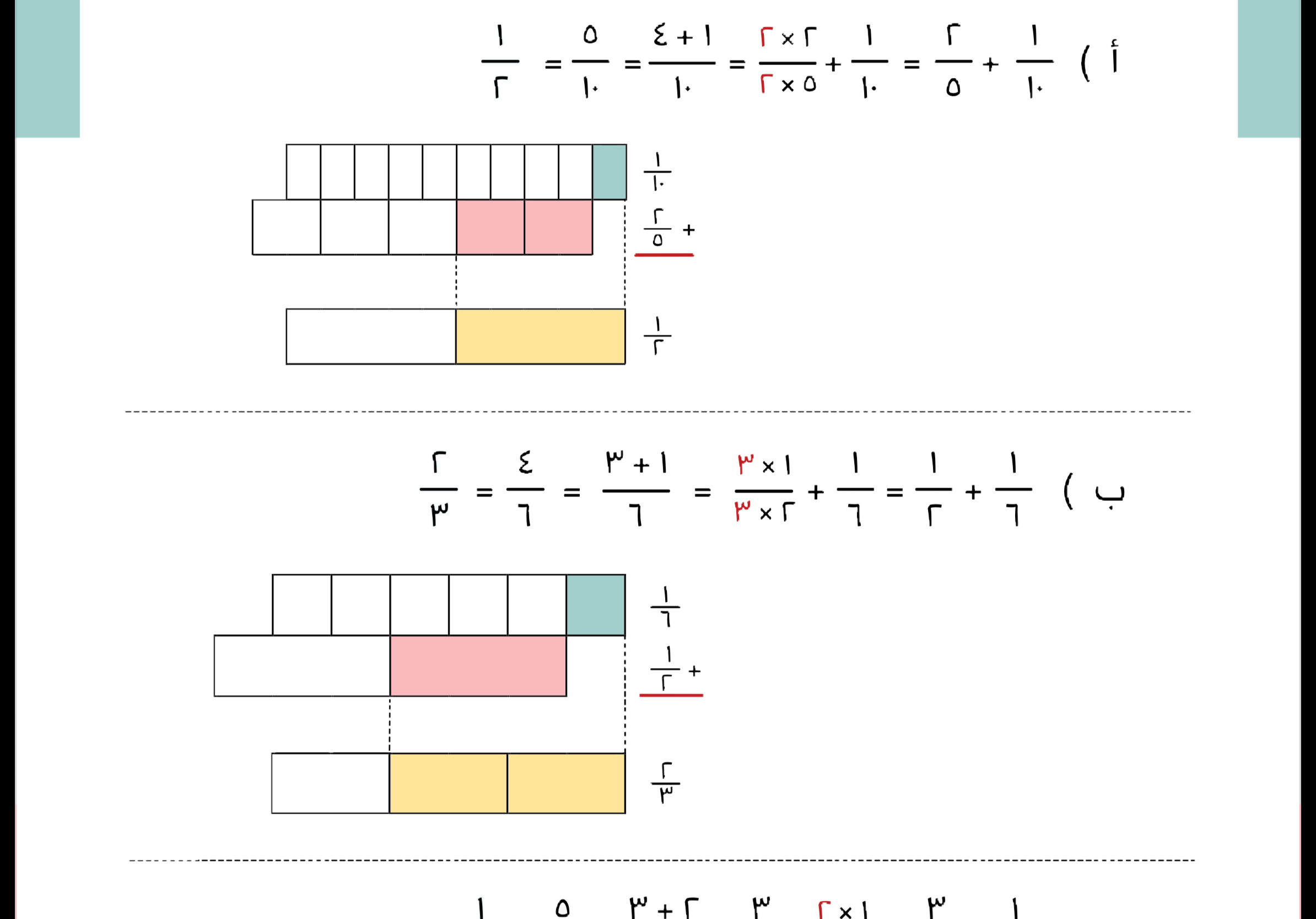 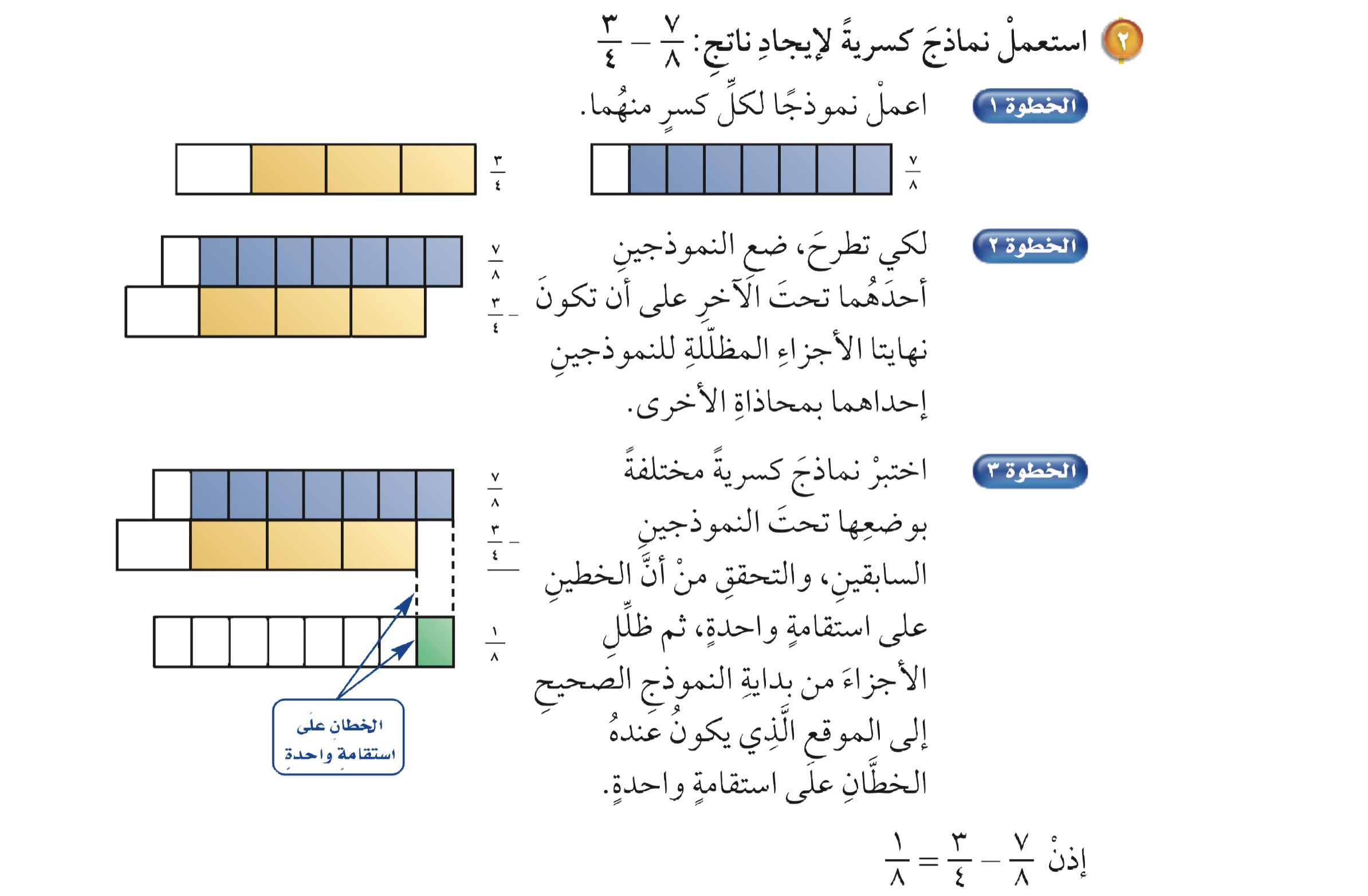 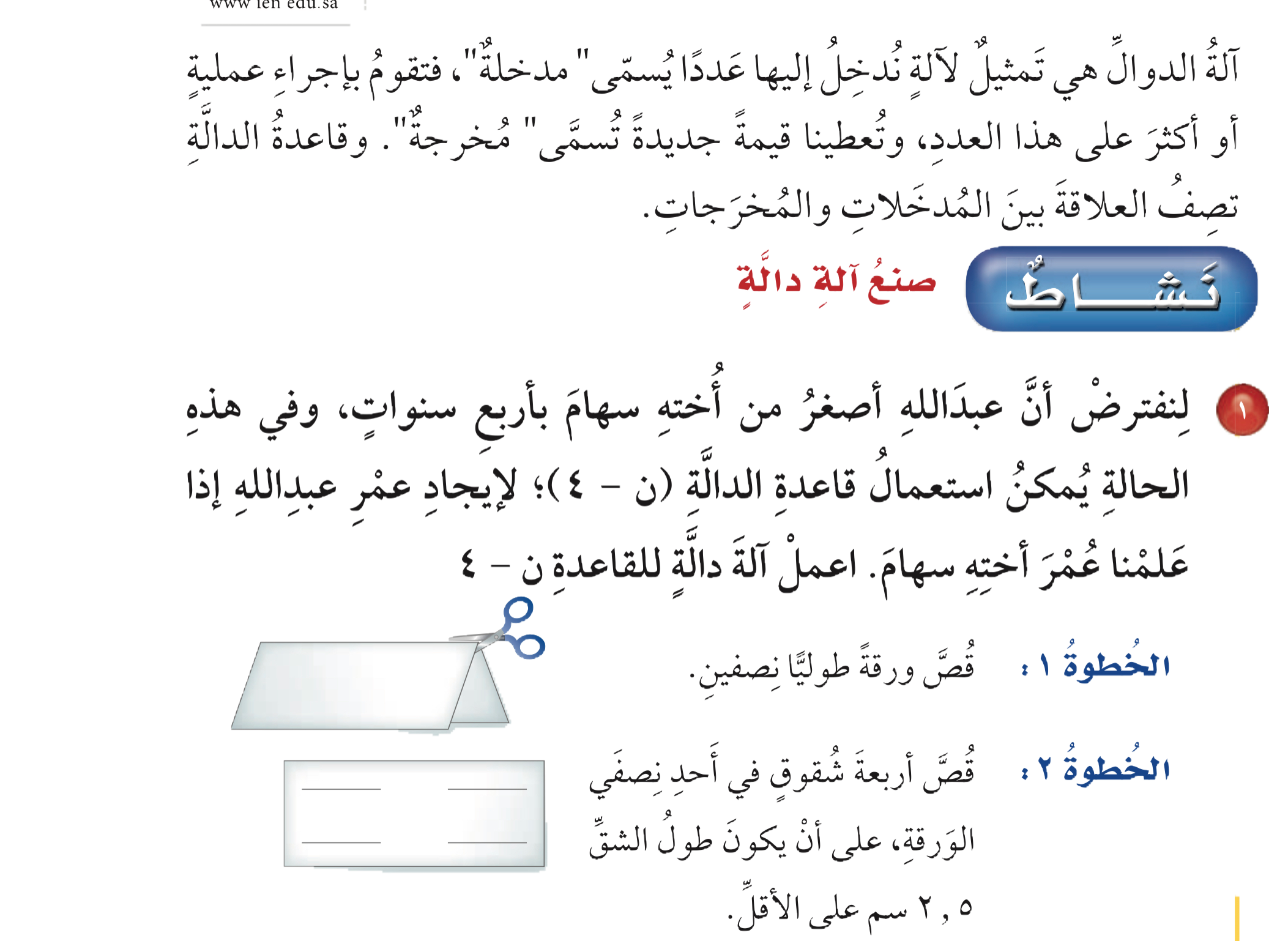 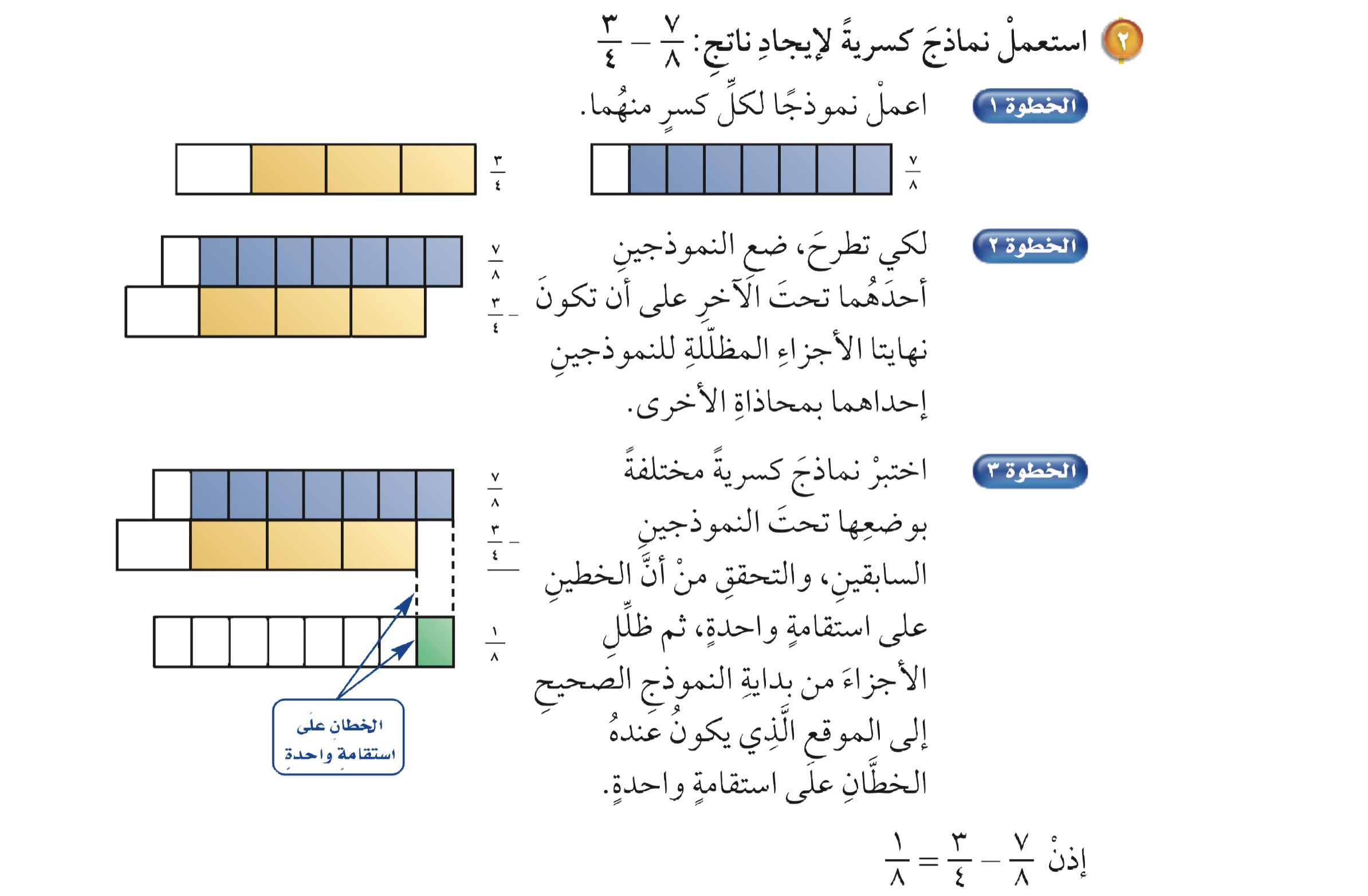 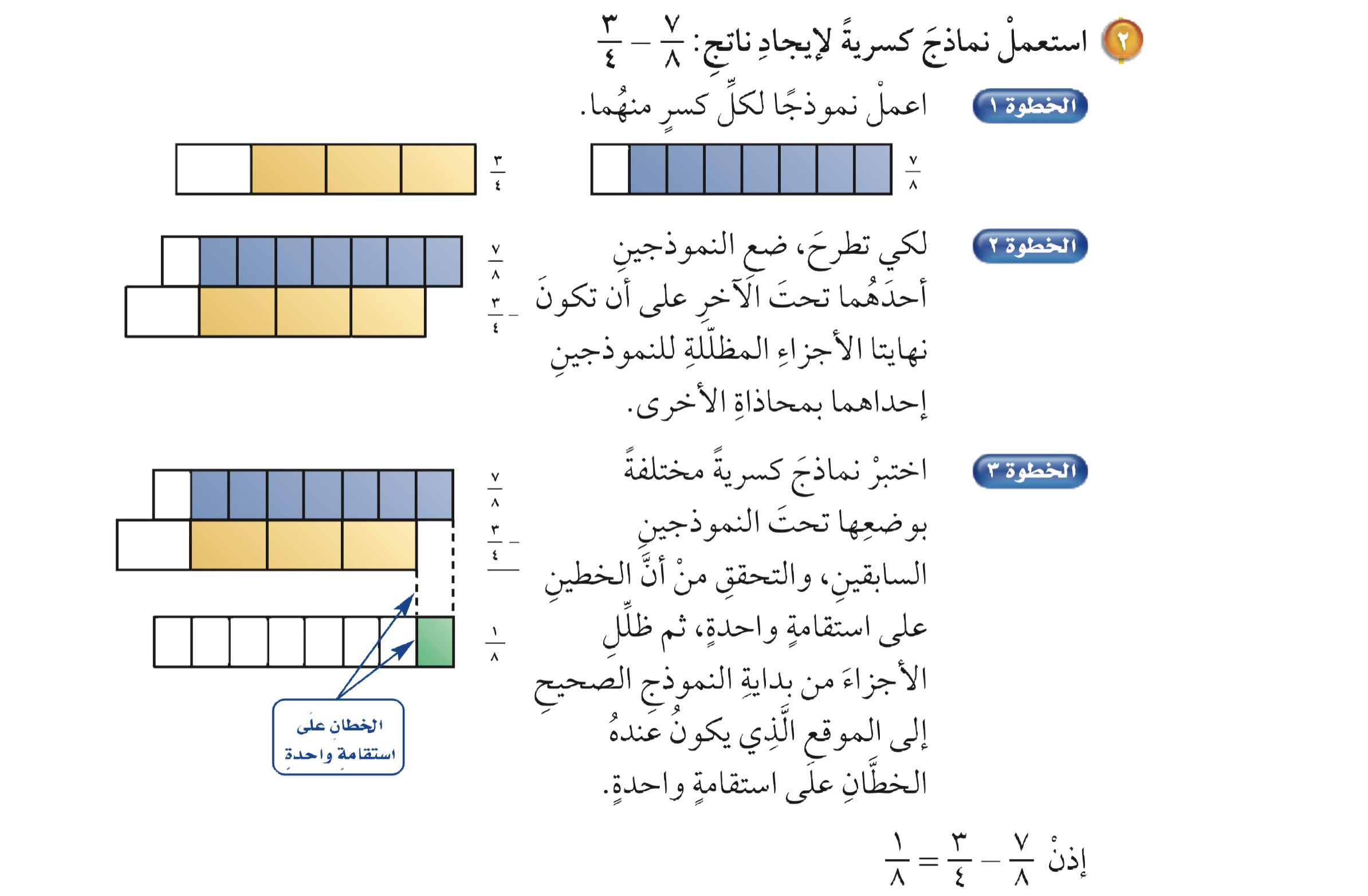 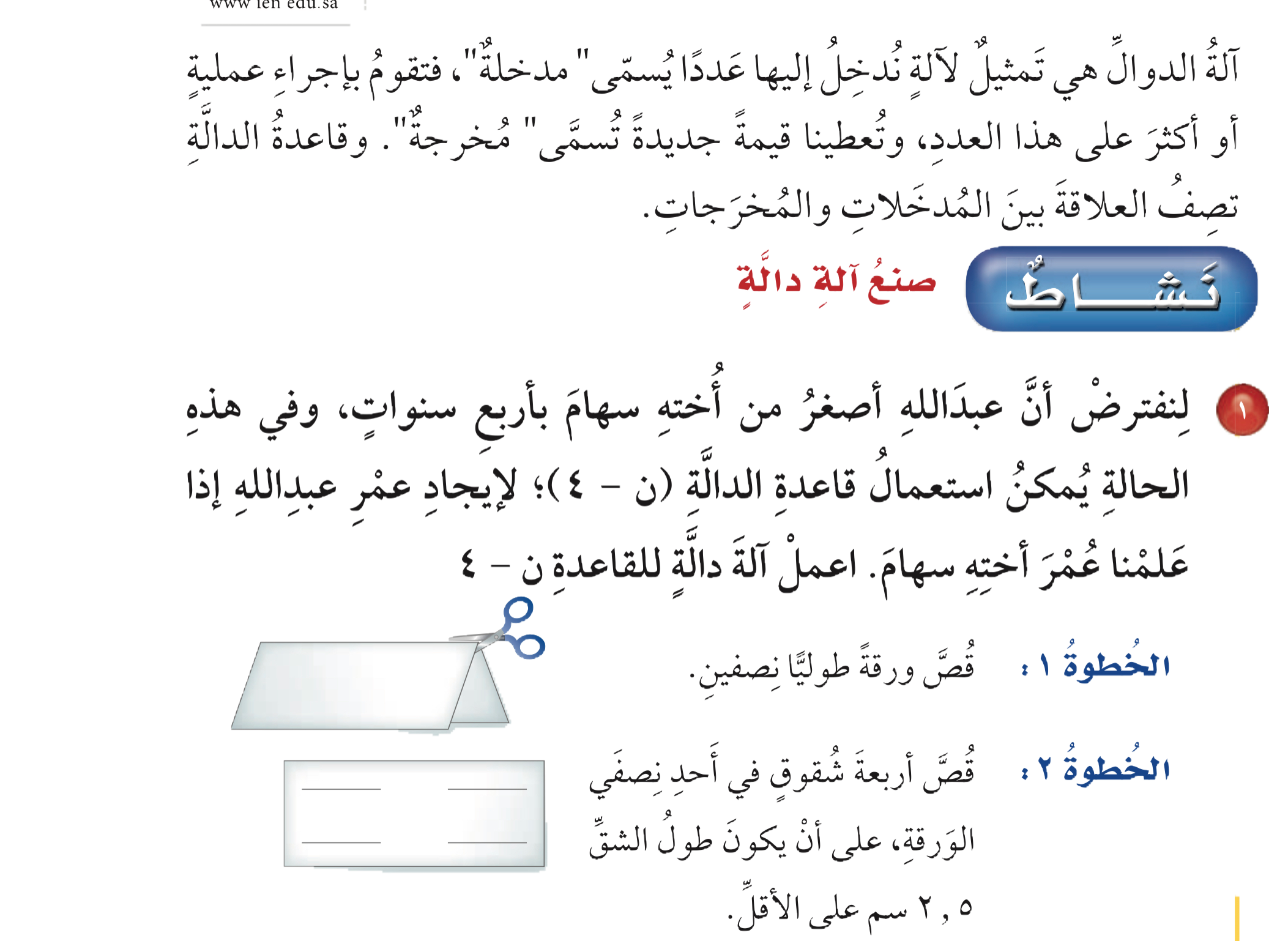 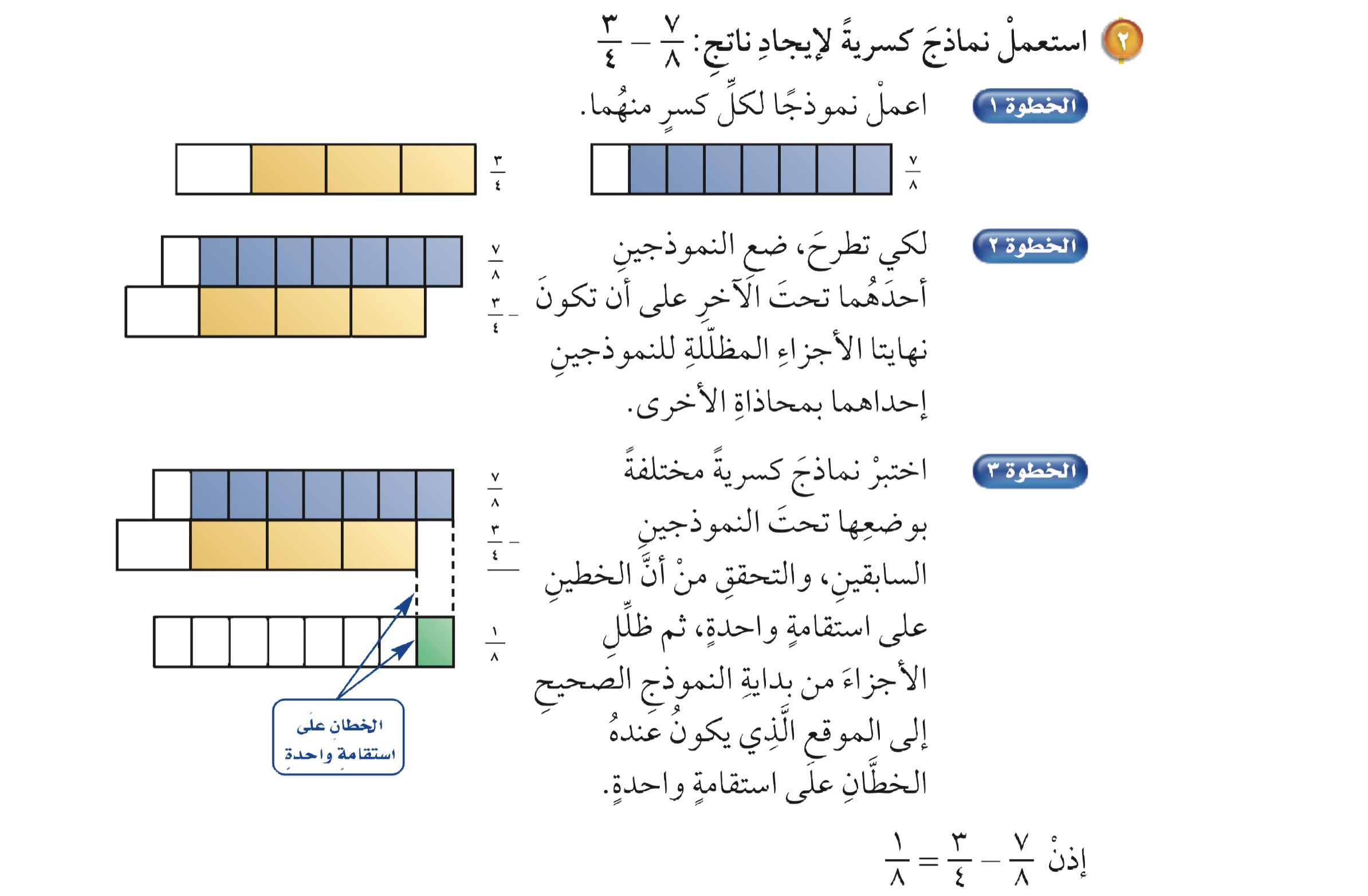 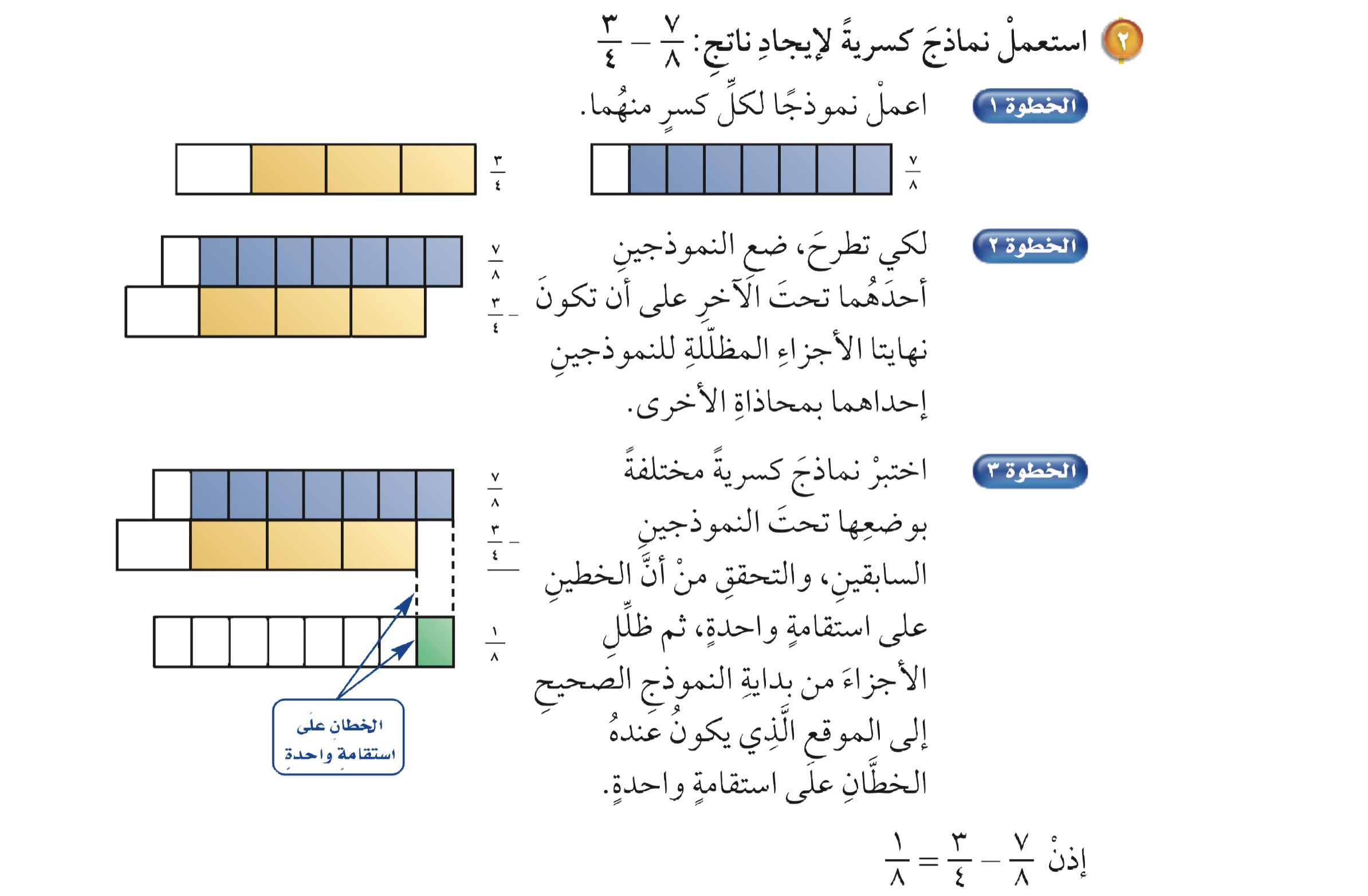 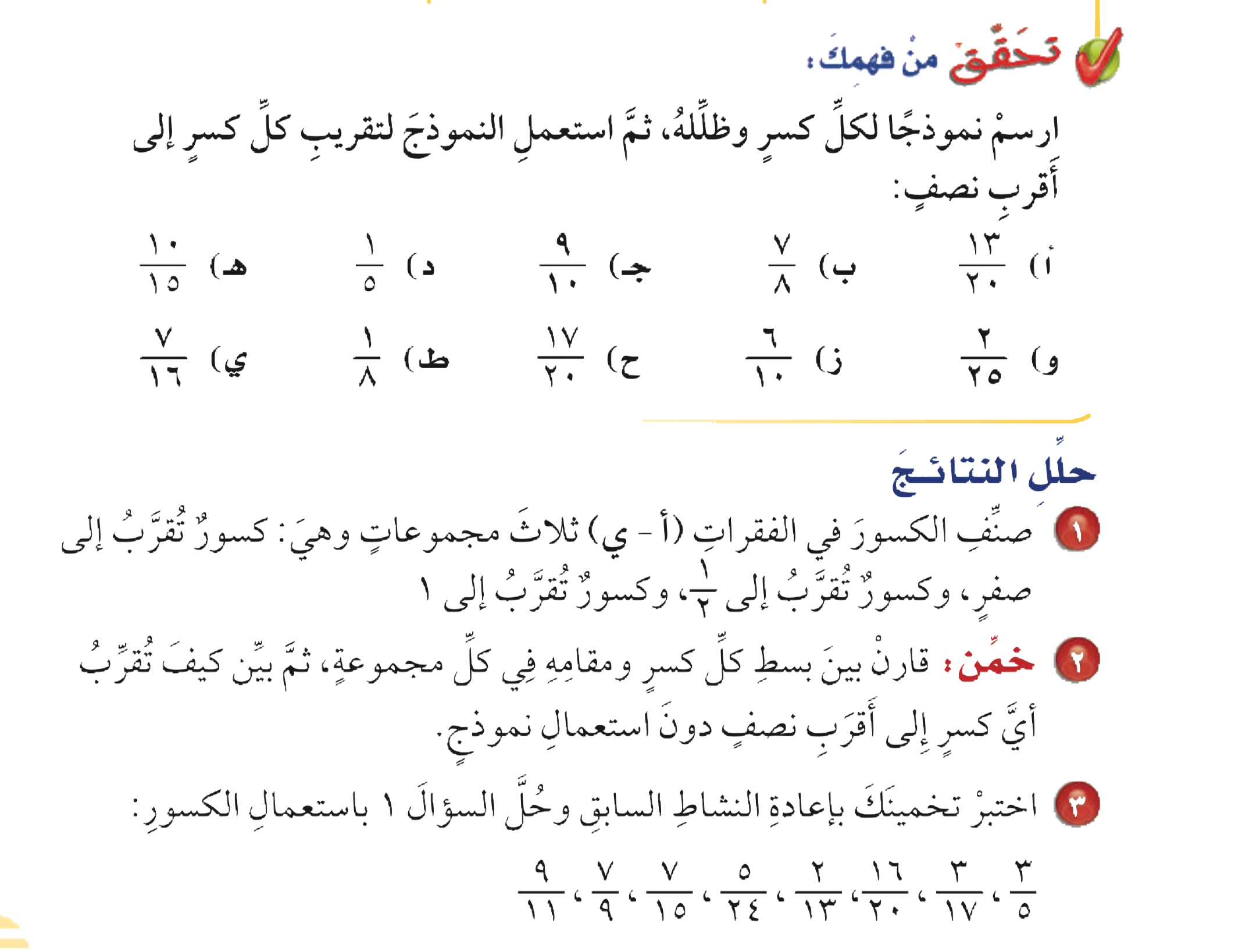 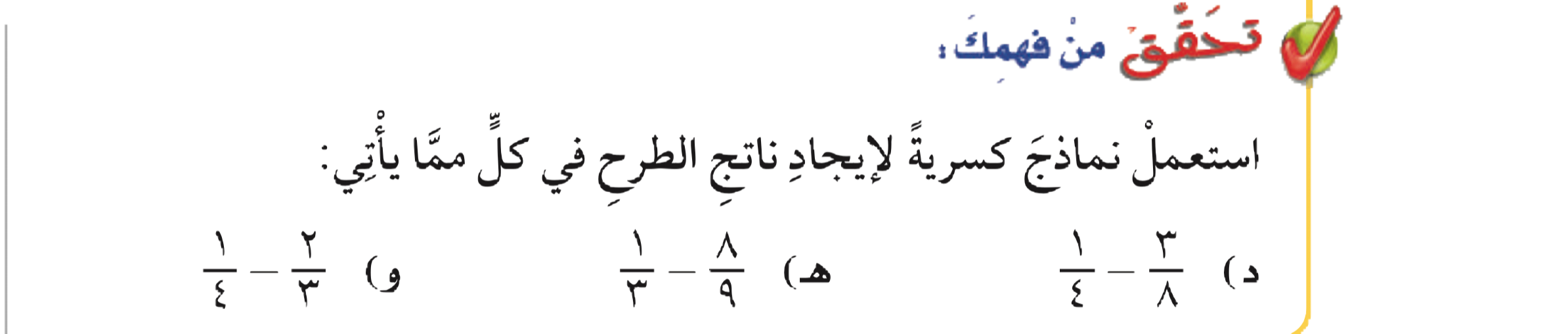 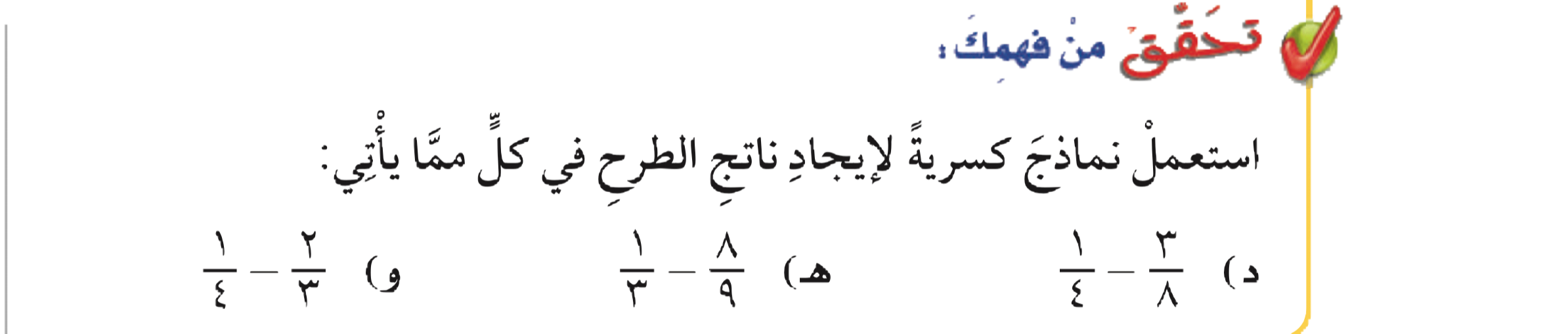 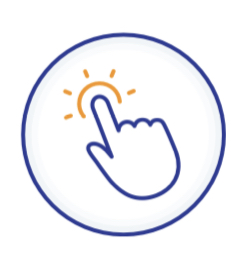 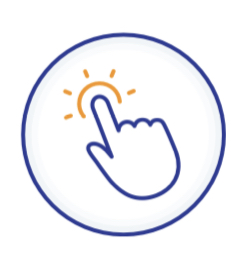 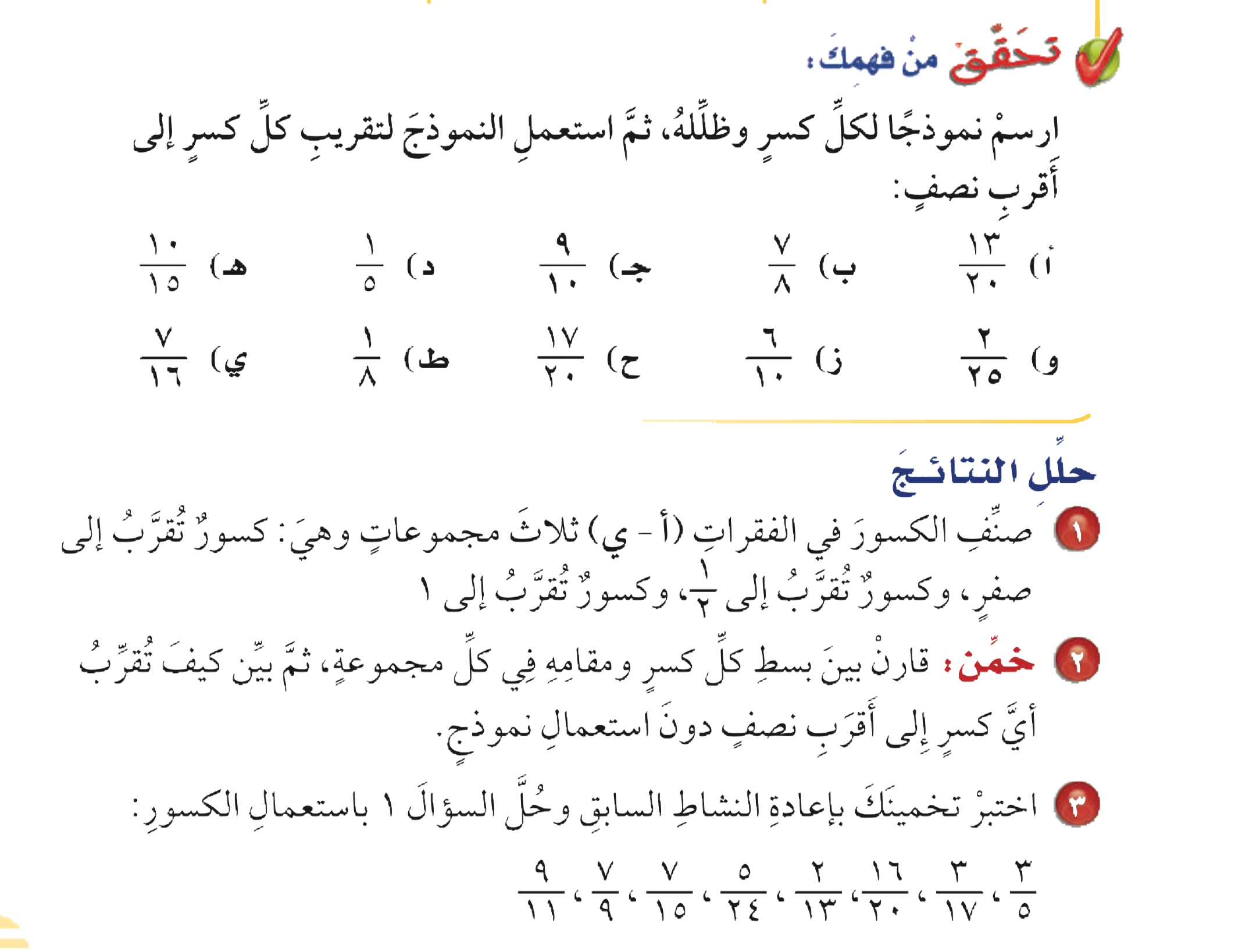 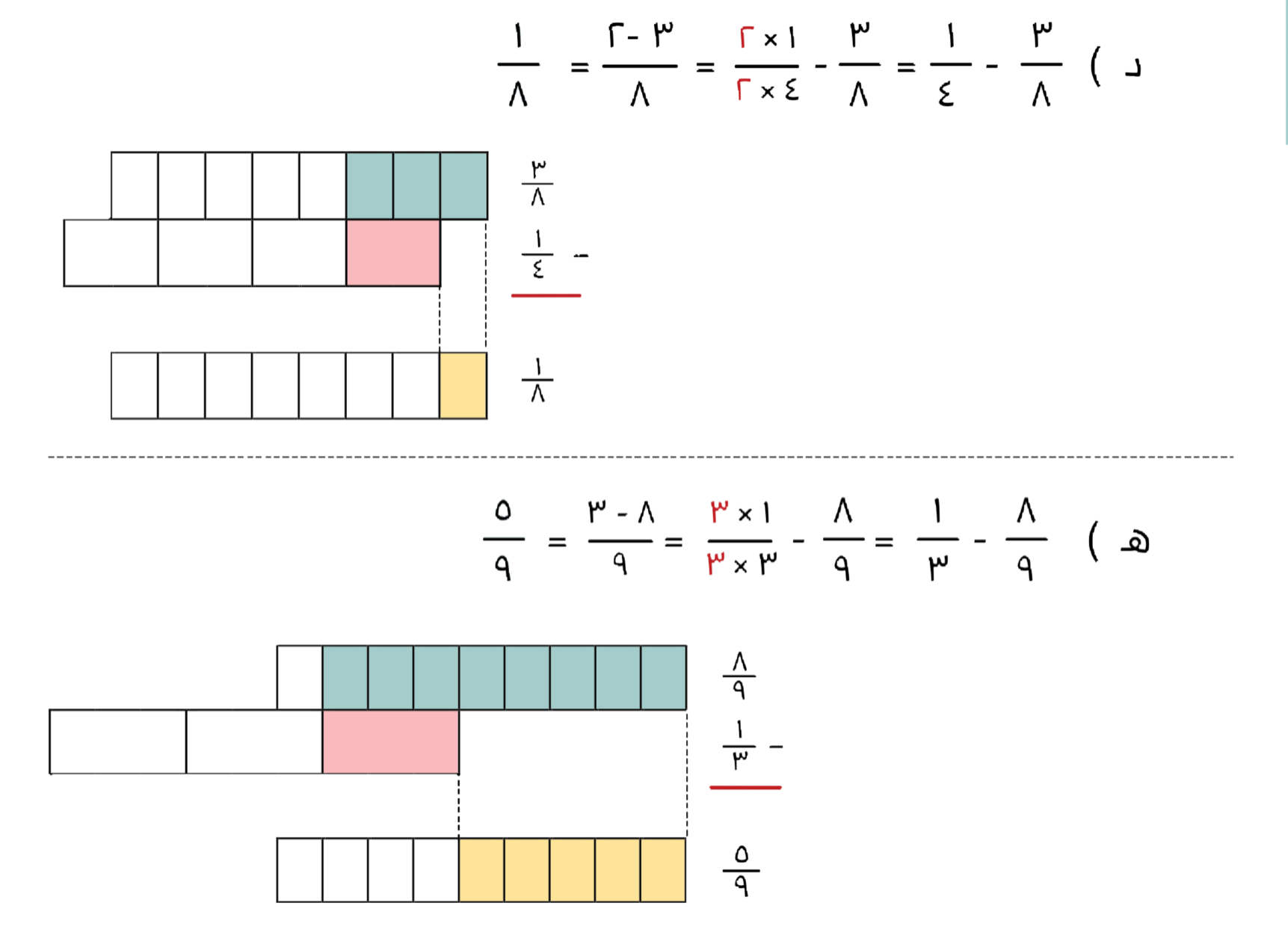 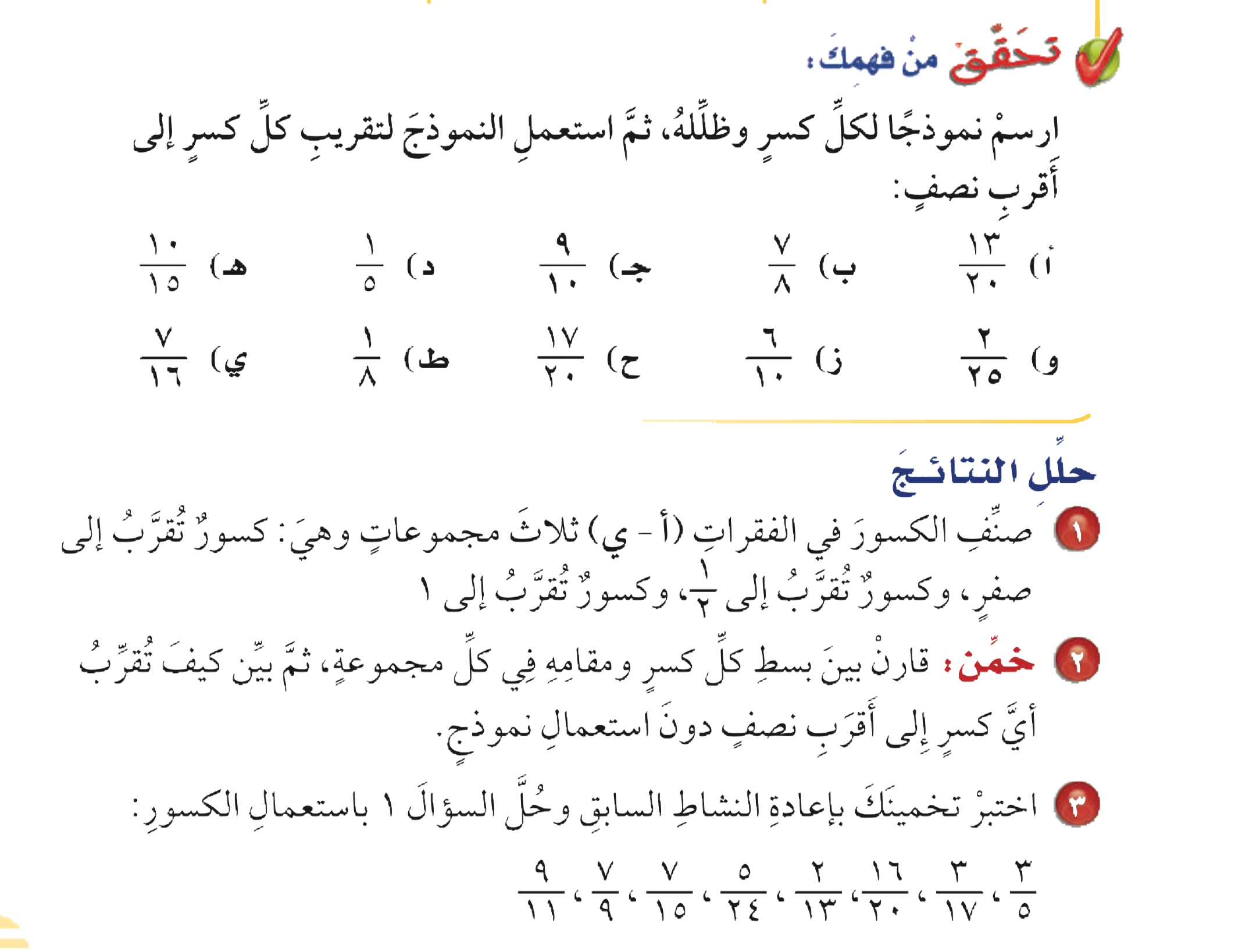 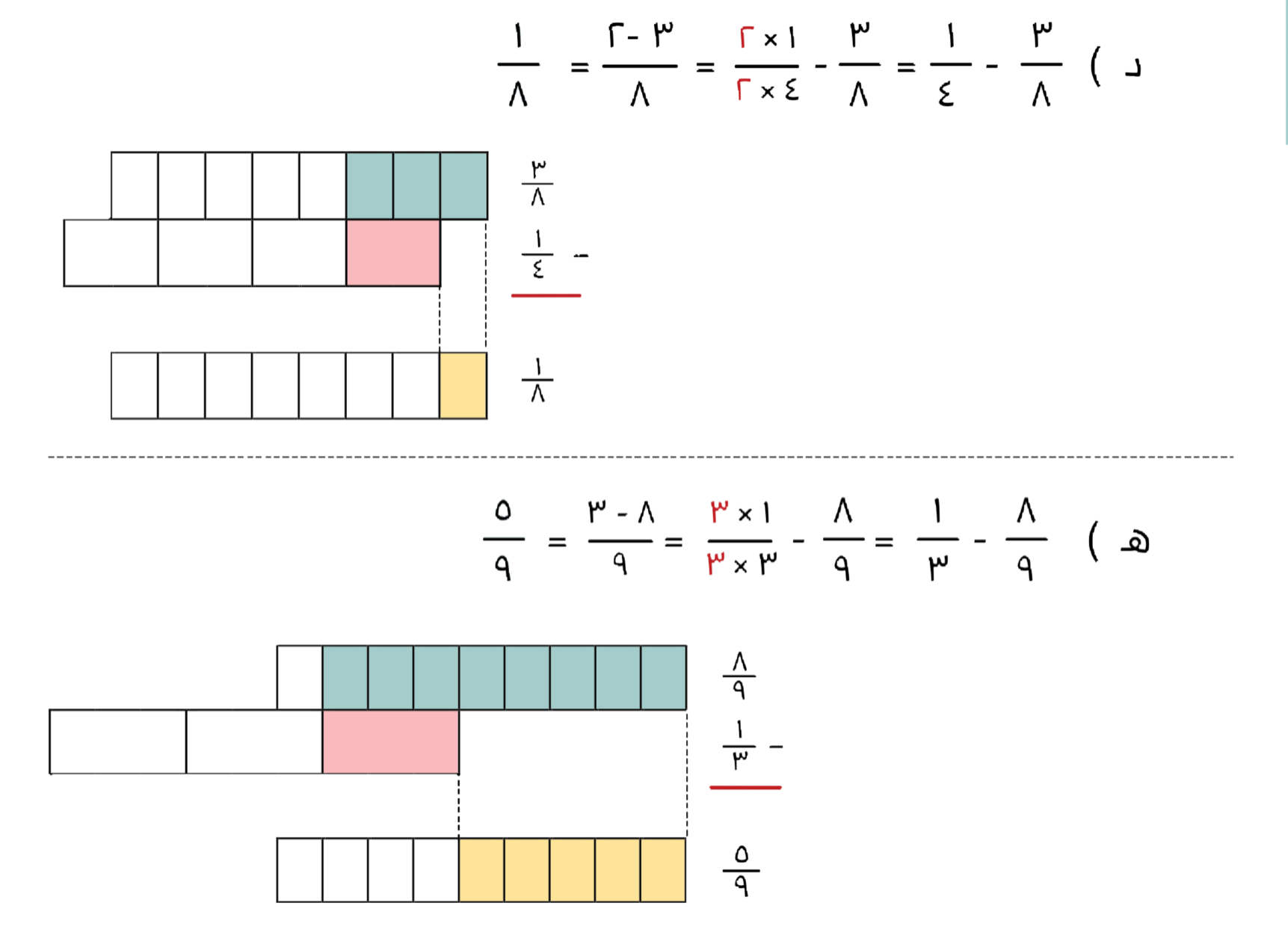 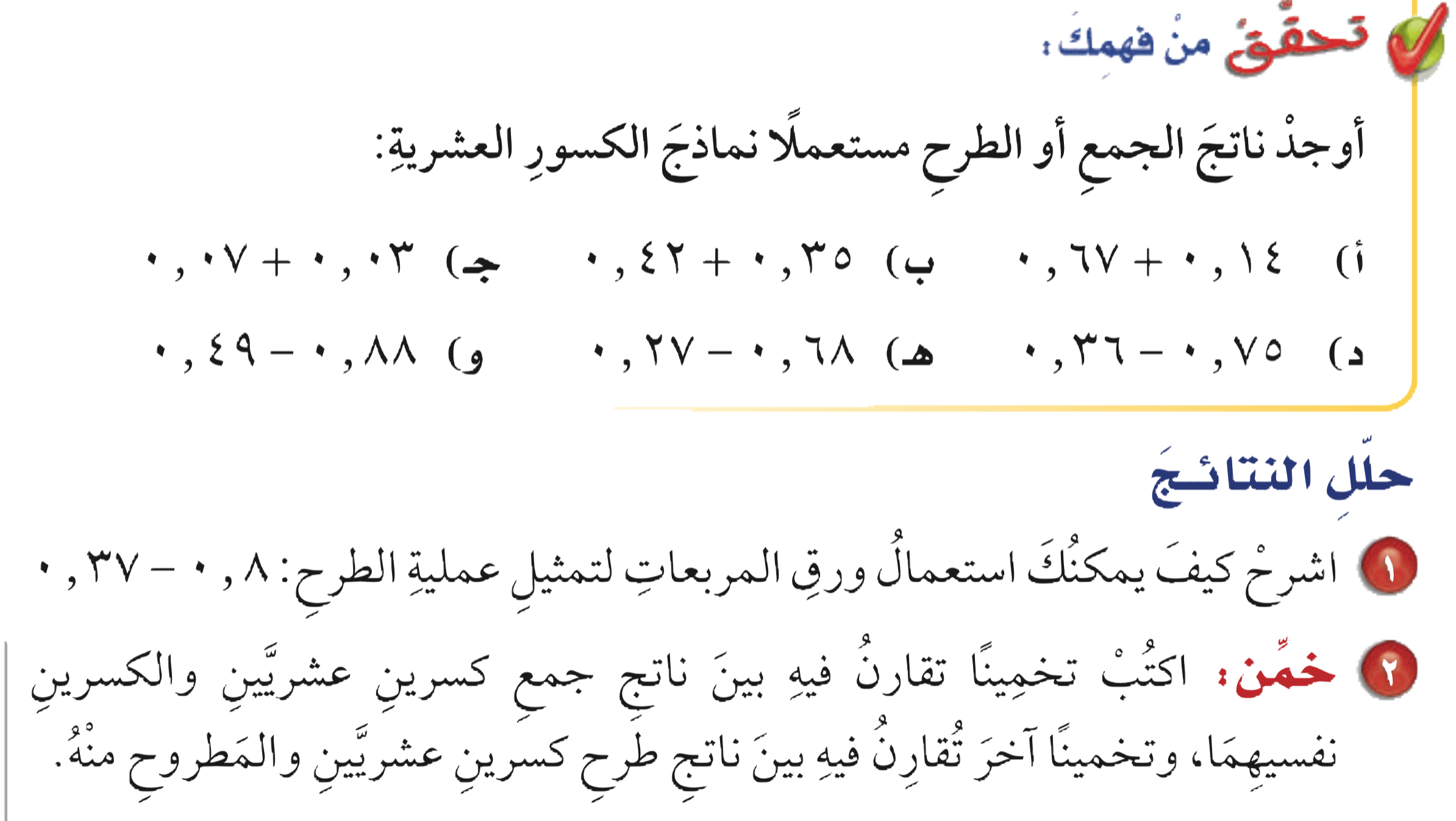 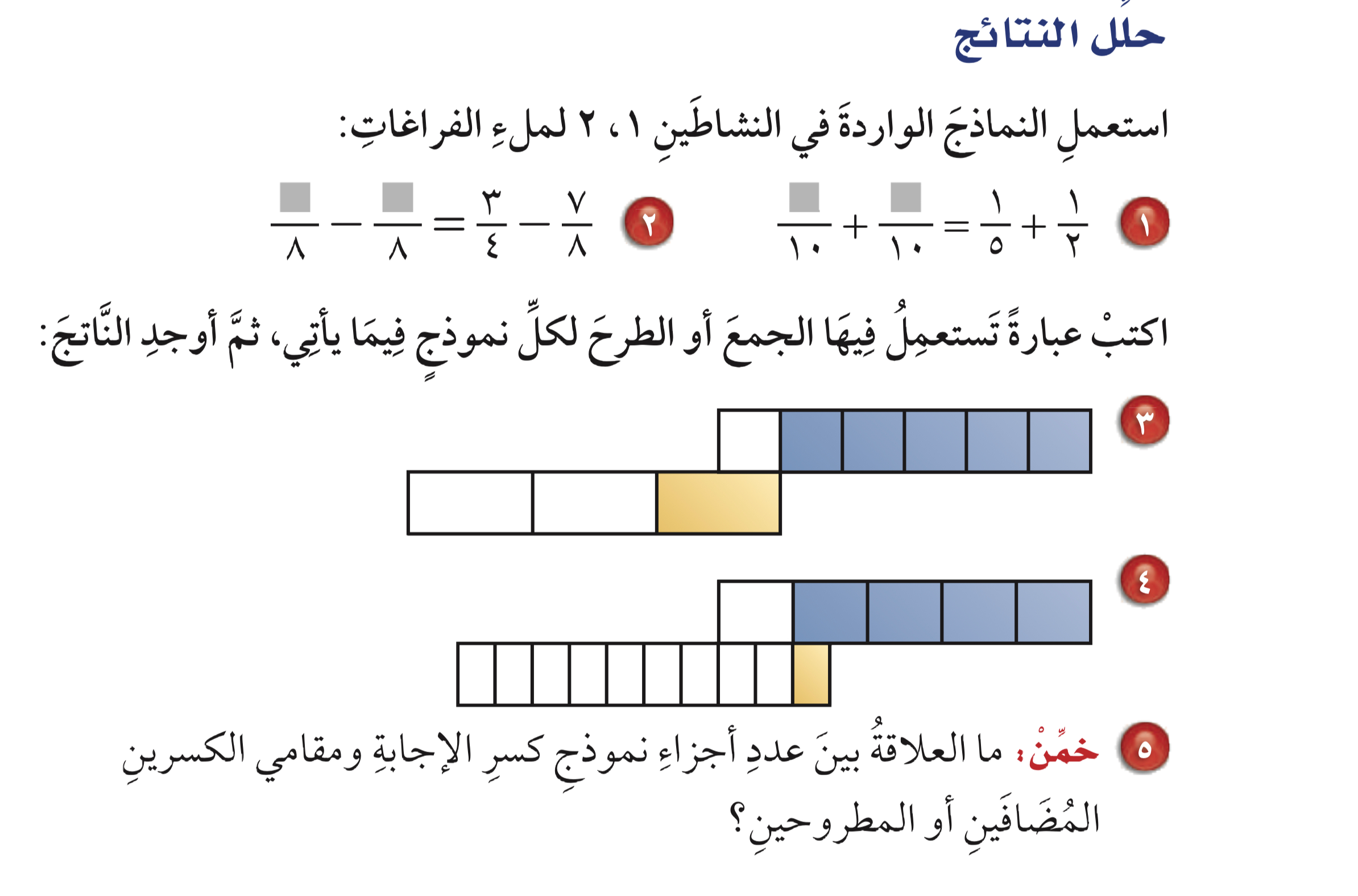 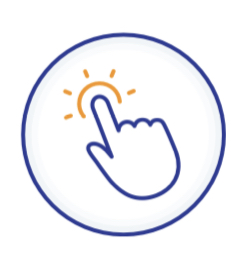 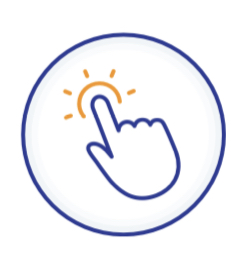 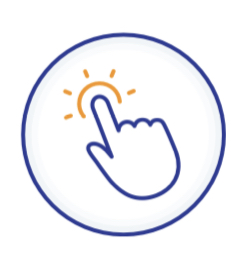 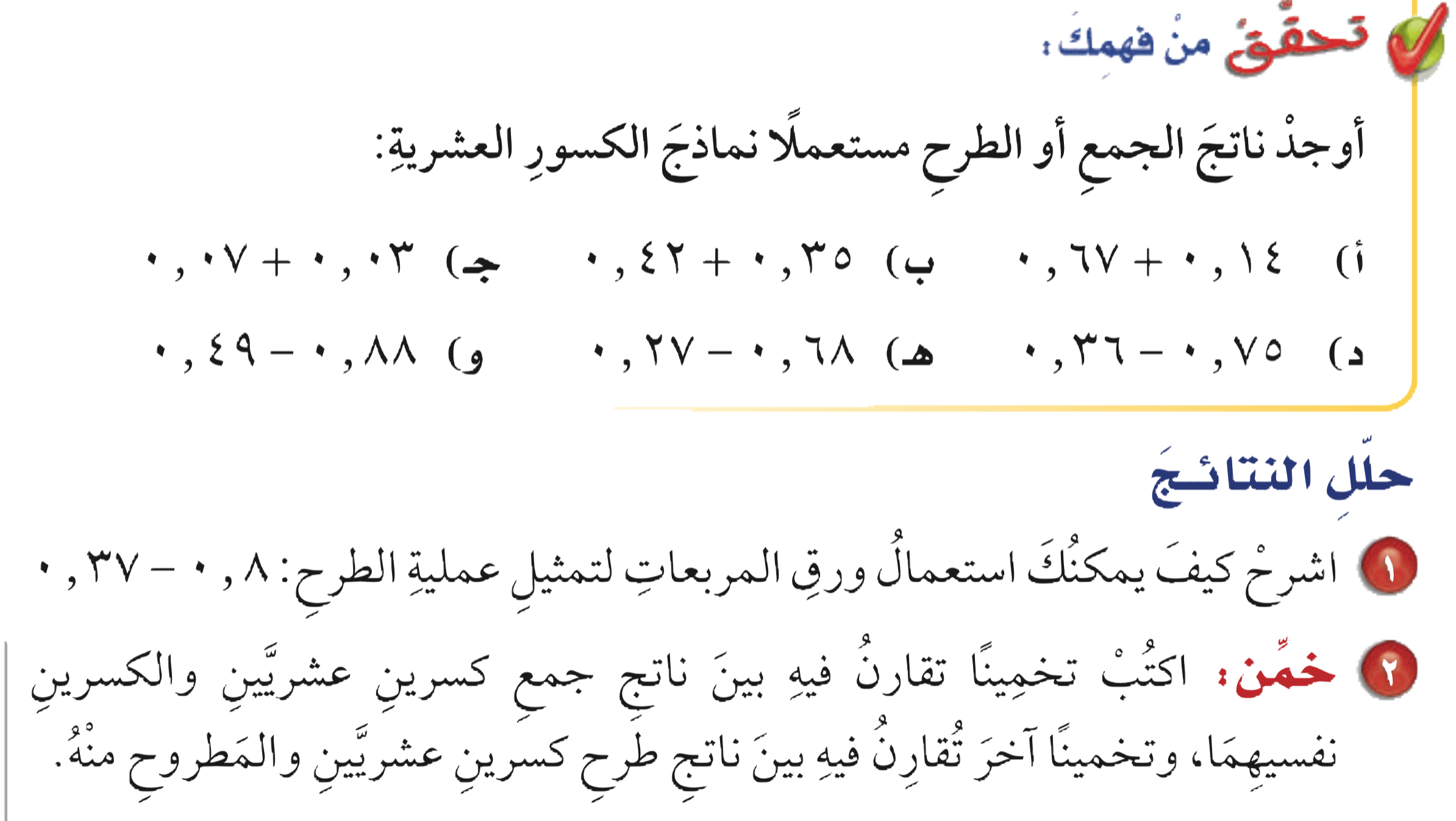 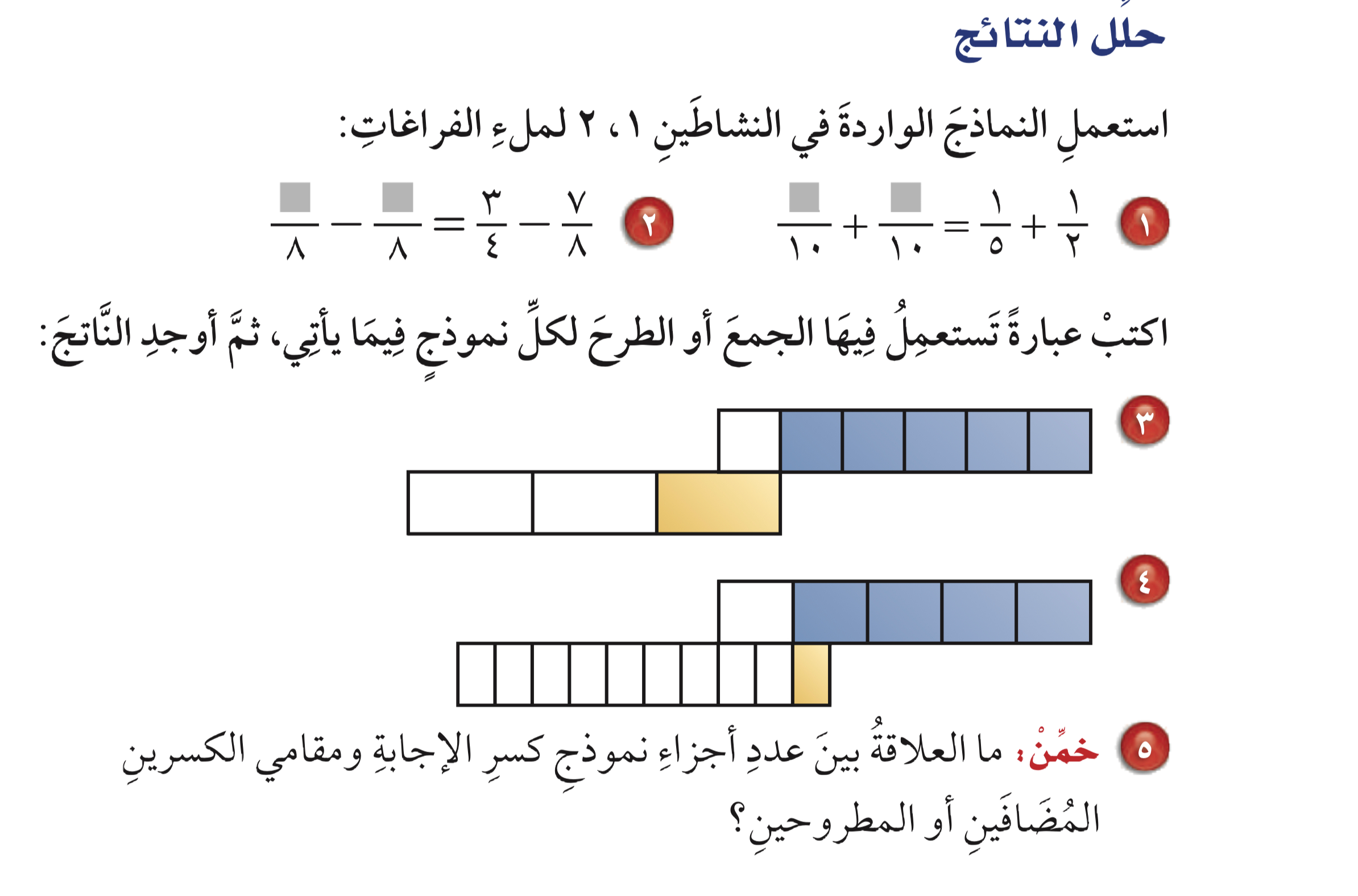 ٢
٥
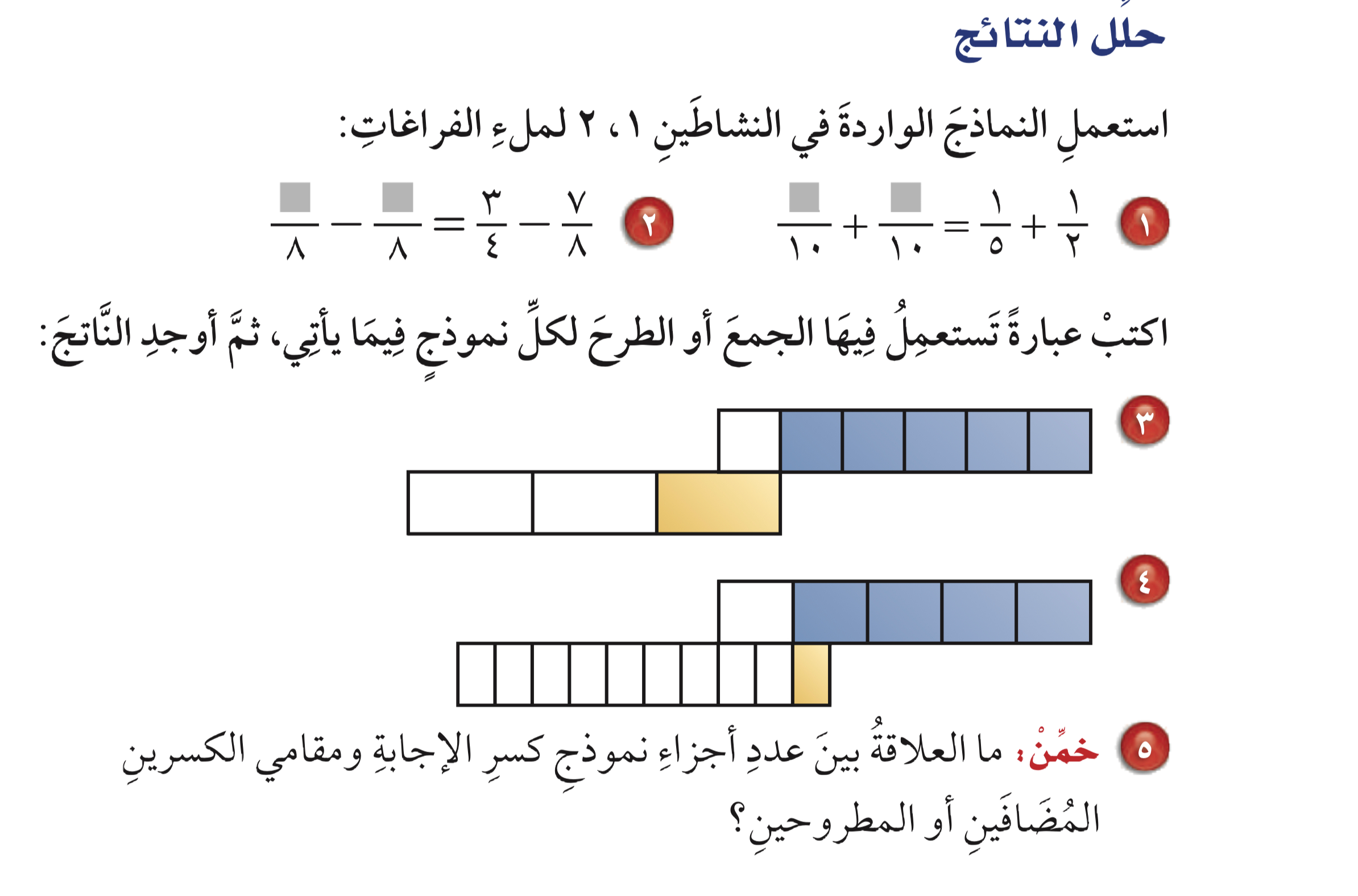 ٦
٧
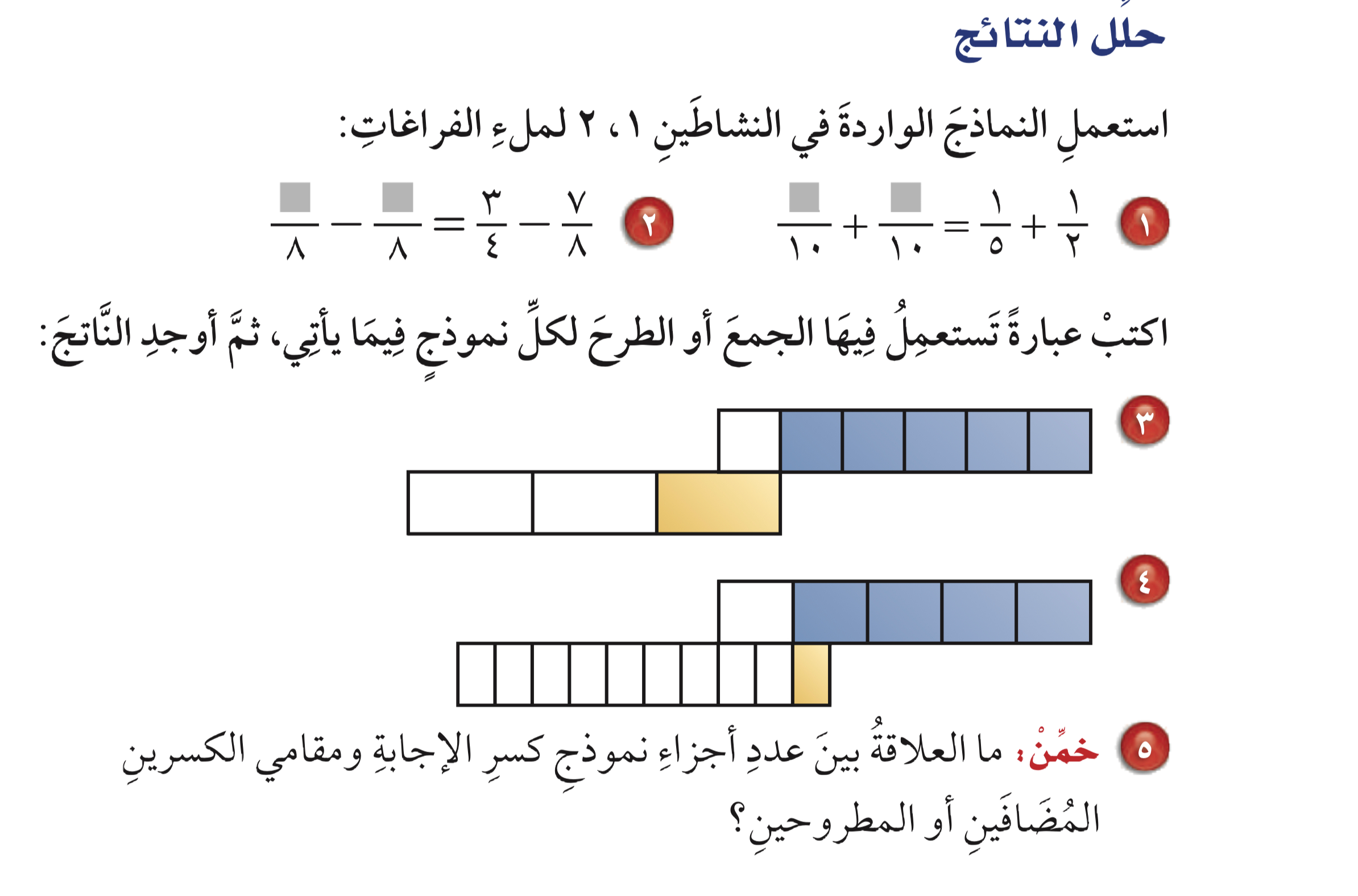 ٥
١
٥
٢
٧
٤
١
٨
١
٧
١
١
٦
١٠
٦
٣
٦
٦
٥
١٠
١٠
١٠
٦
+
=
+
=
-
=
-
=
=
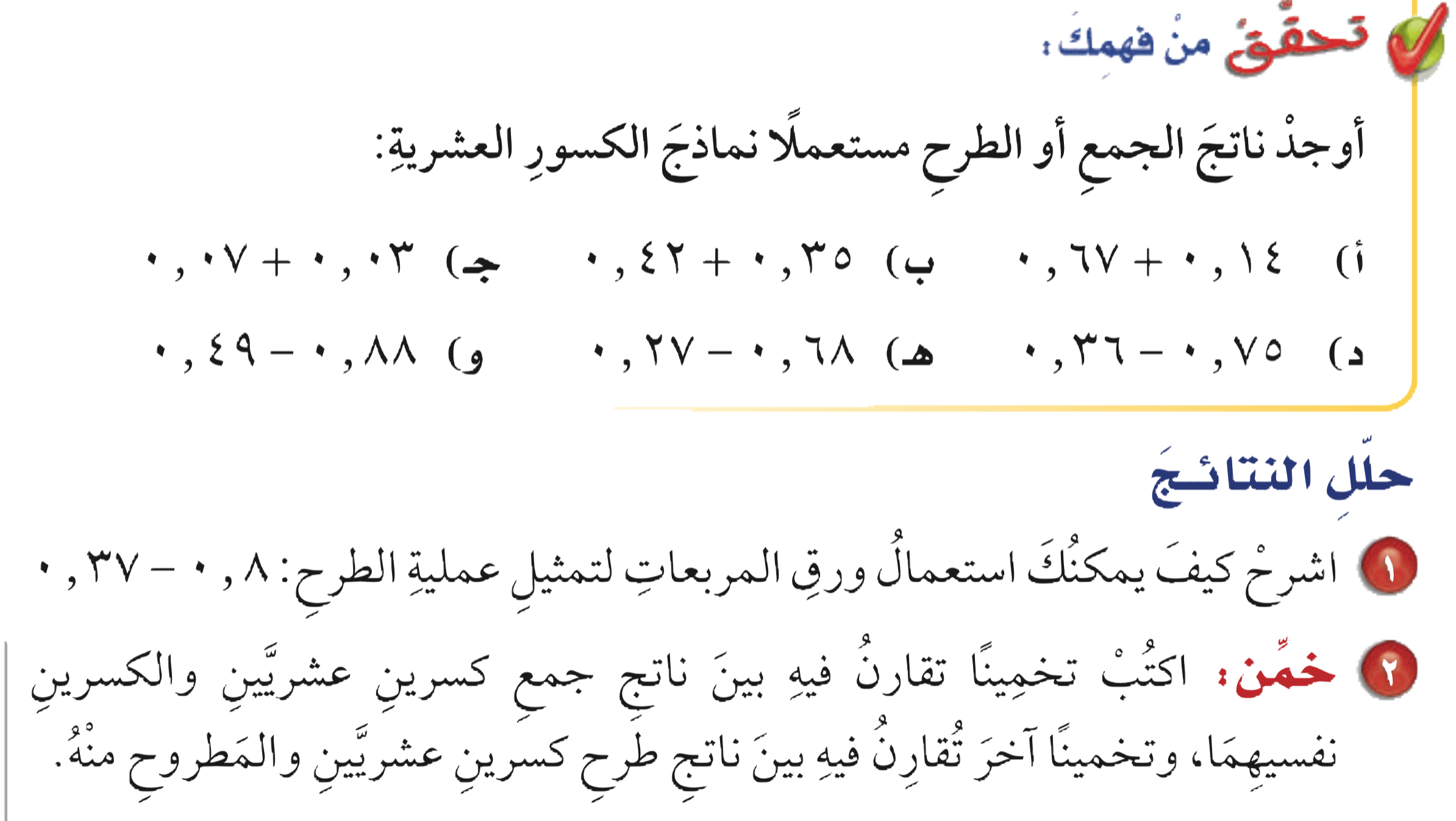 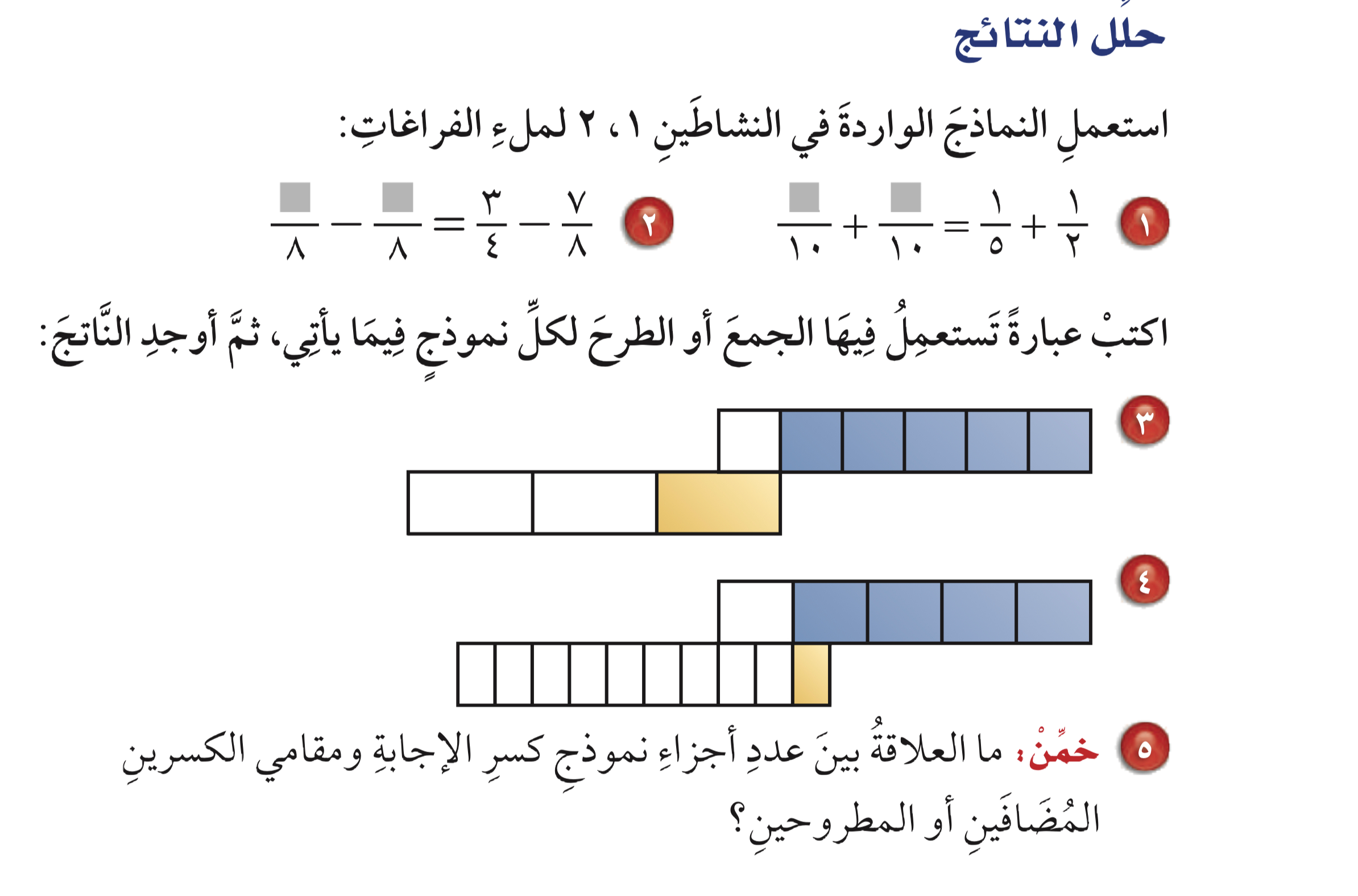 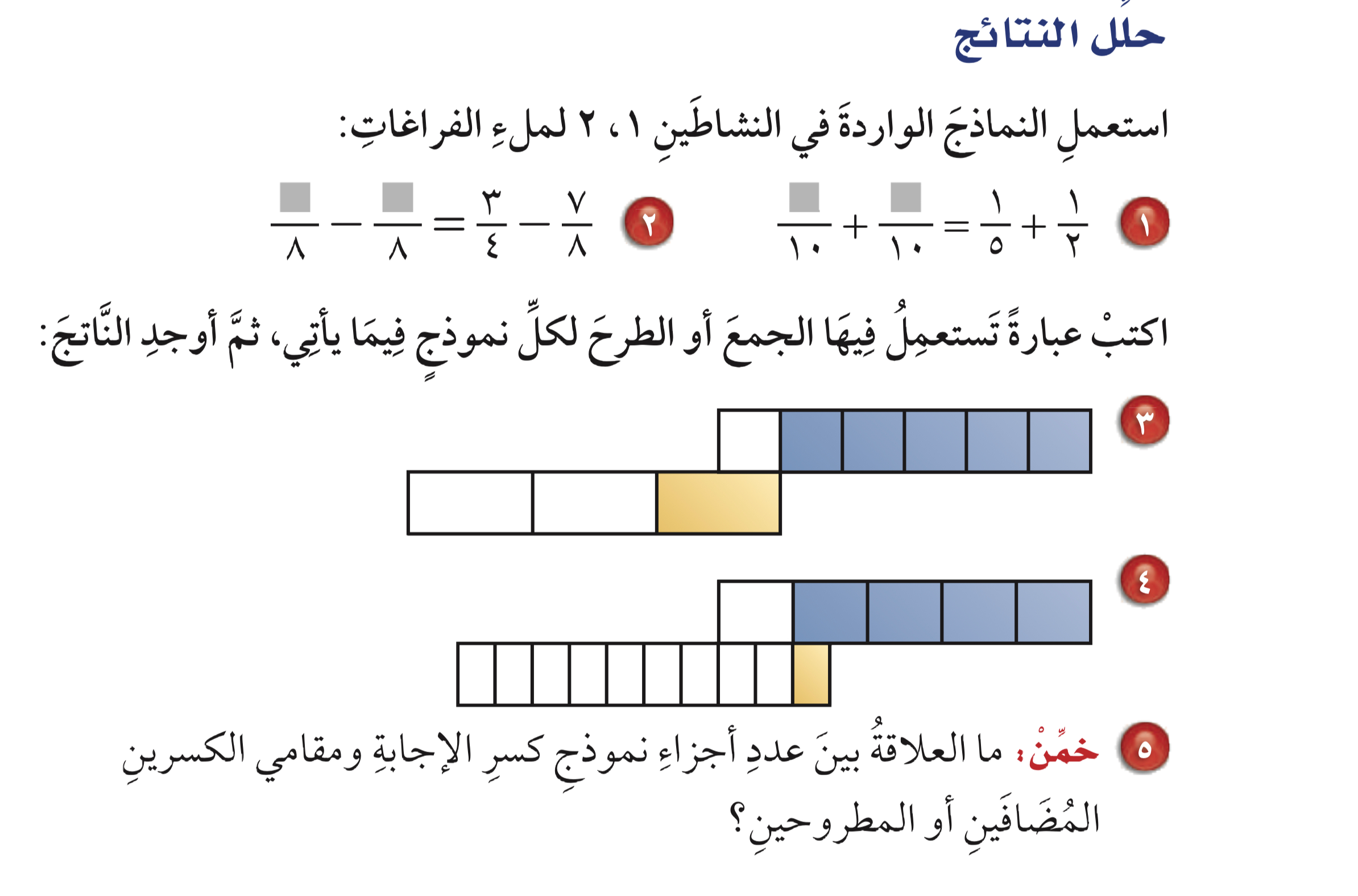 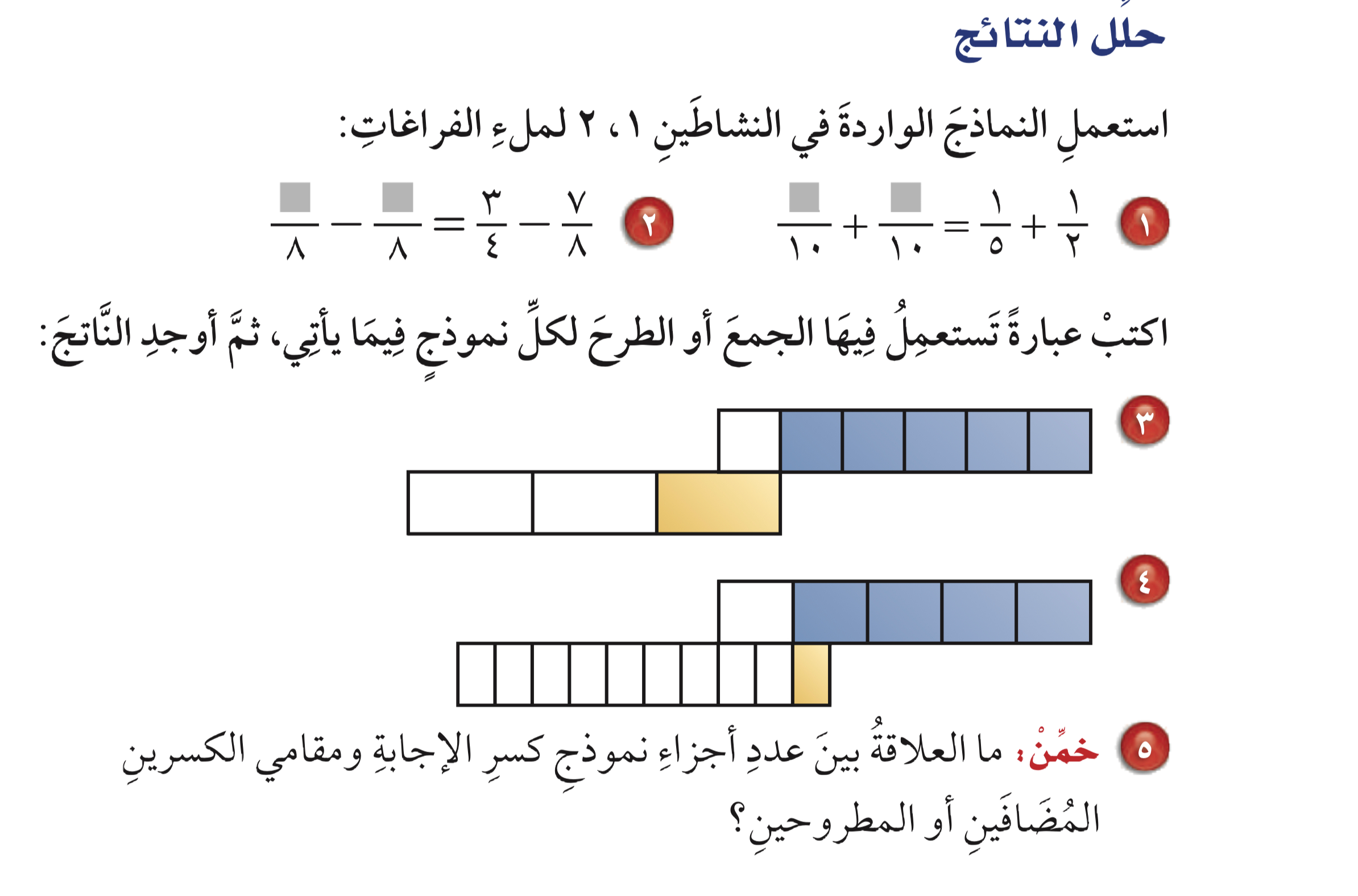 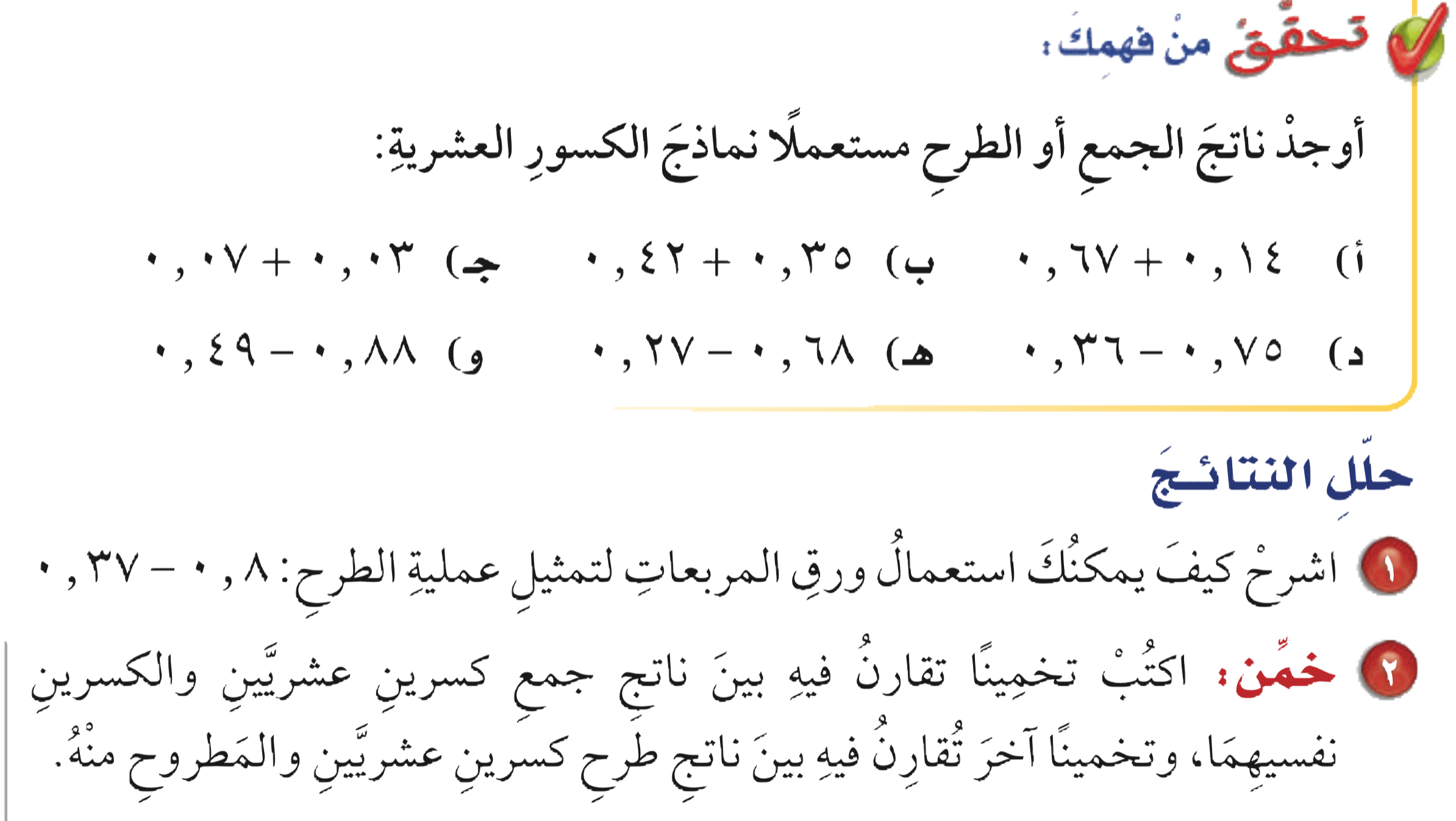 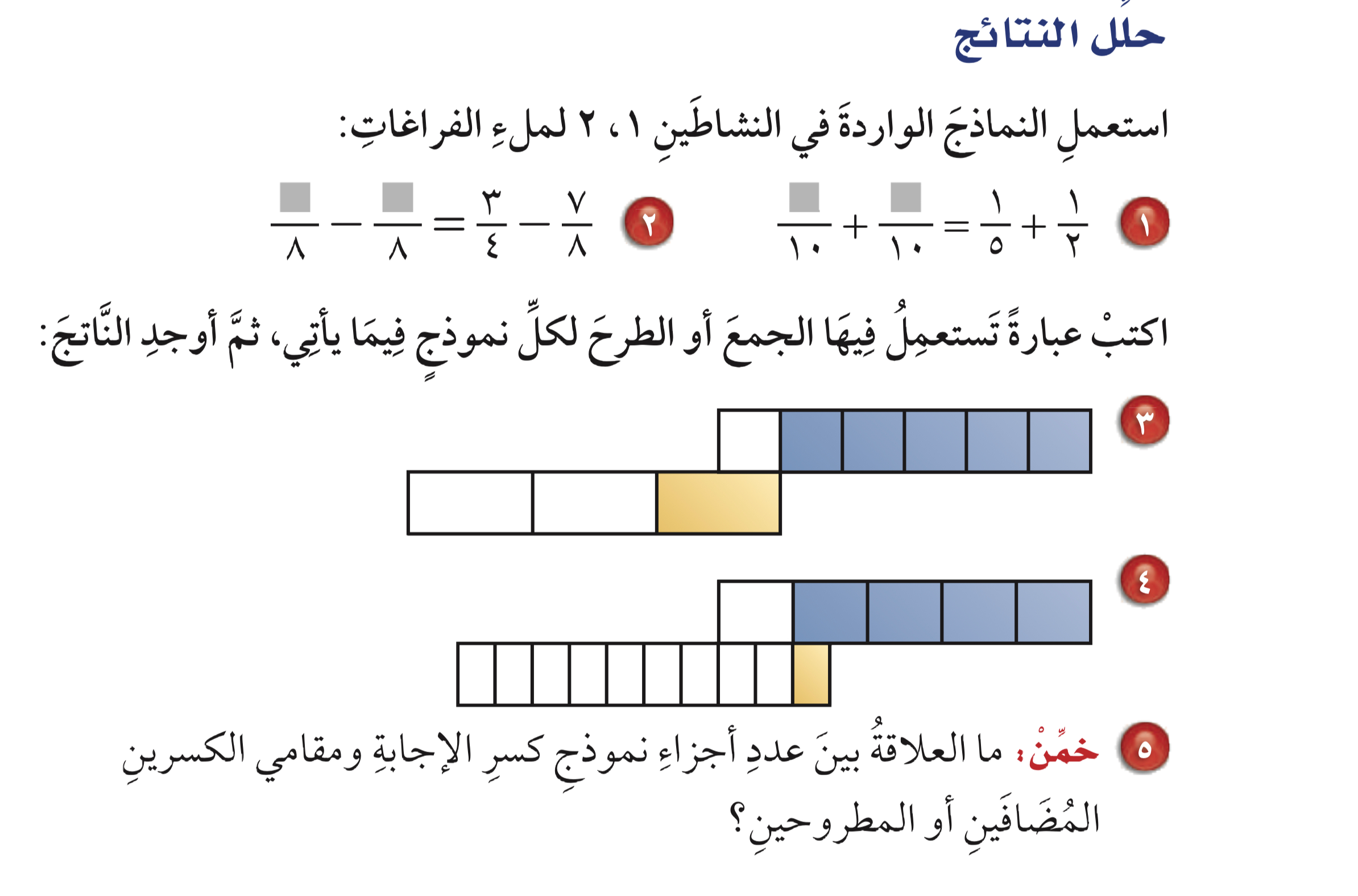 عدد أجزاء نموذج كسر الإجابة يساوي المضاعف المشترك الأصغر لمقامي الكسور غير المتشابهة .
الواجب
ج ، و
ص ٢٥ - ٢٦